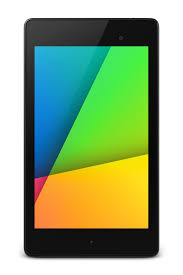 Nexus 7 Tablet
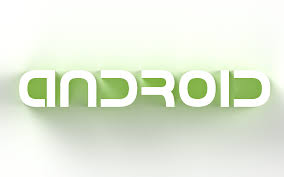 New Setup
Power on Device
Hold power button for 
about 5 seconds until the 
word Google appears on 
the screen.
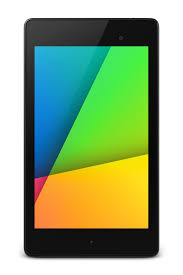 Top button (power)
Standard Navigation Buttons
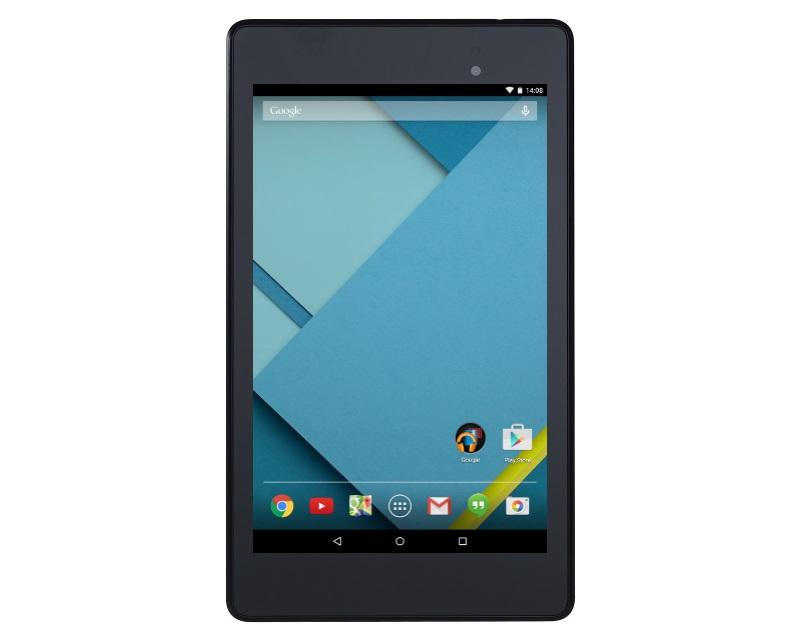 Previous Screen (back)
Remove keyboard 
(back arrow points down)
Power
Volume Control
Home
Recent apps
Choose Language
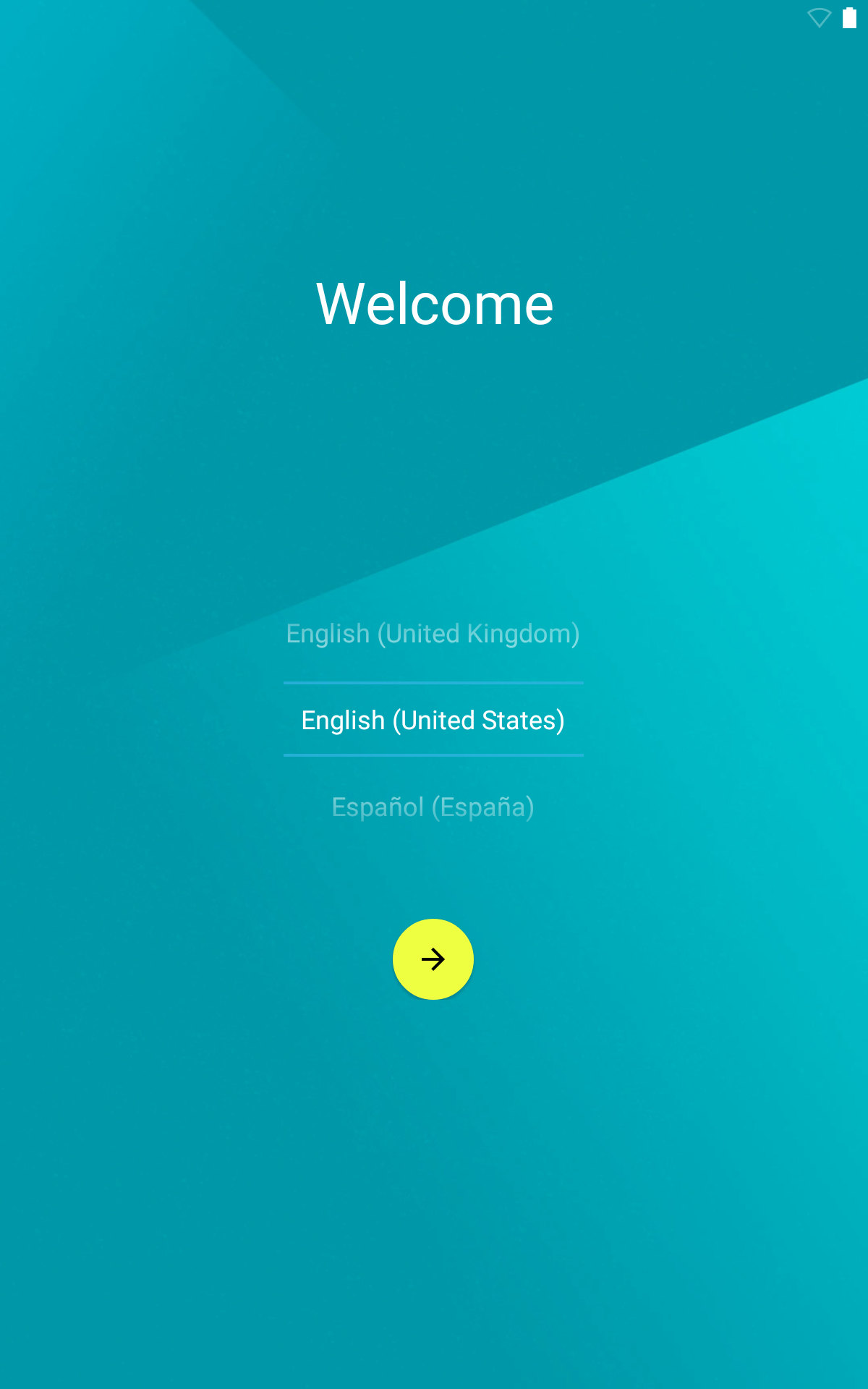 Choose the language that you would like.
Touch the arrow.
Select Wireless
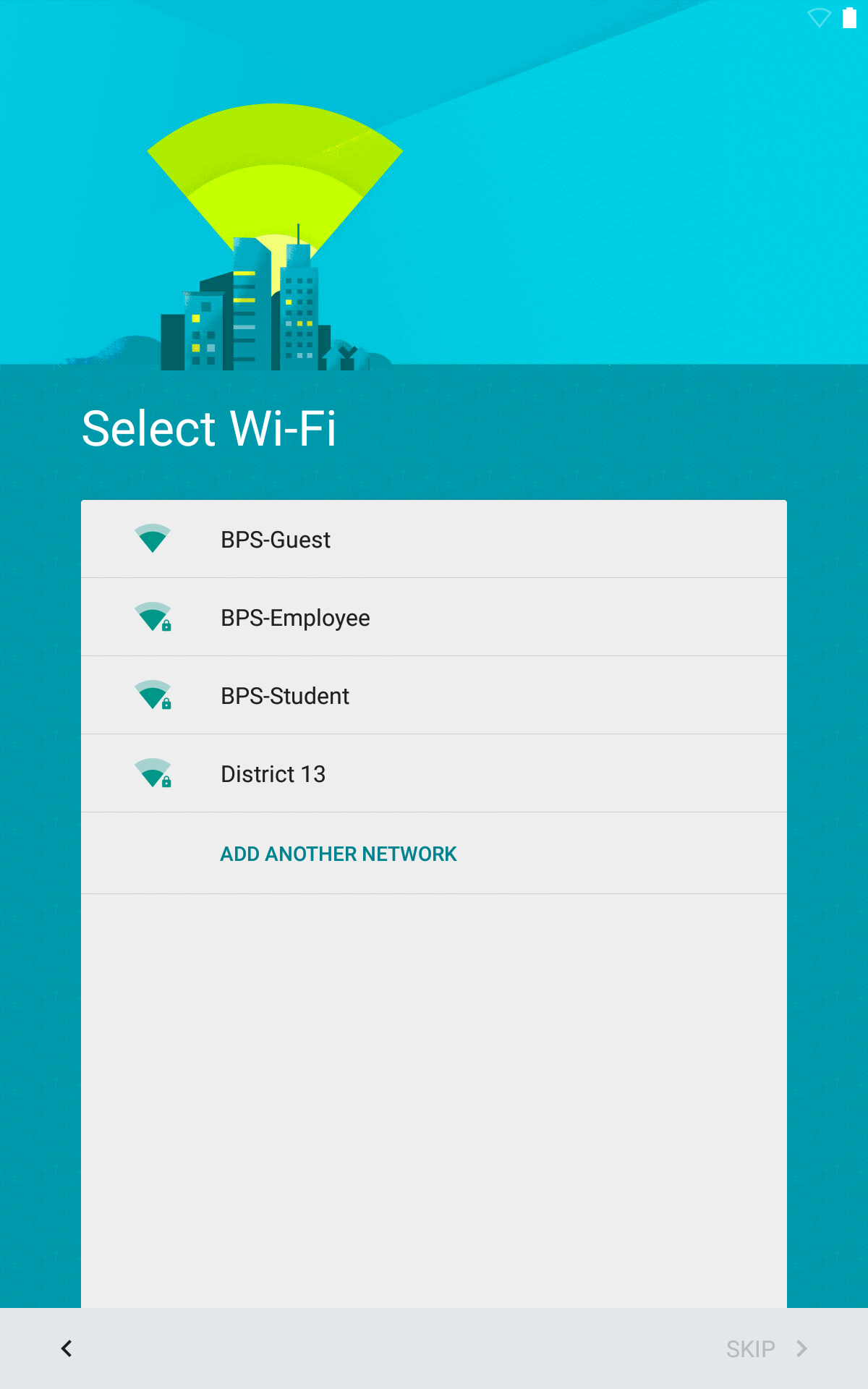 Select to connect to guest wireless
Tap & Go
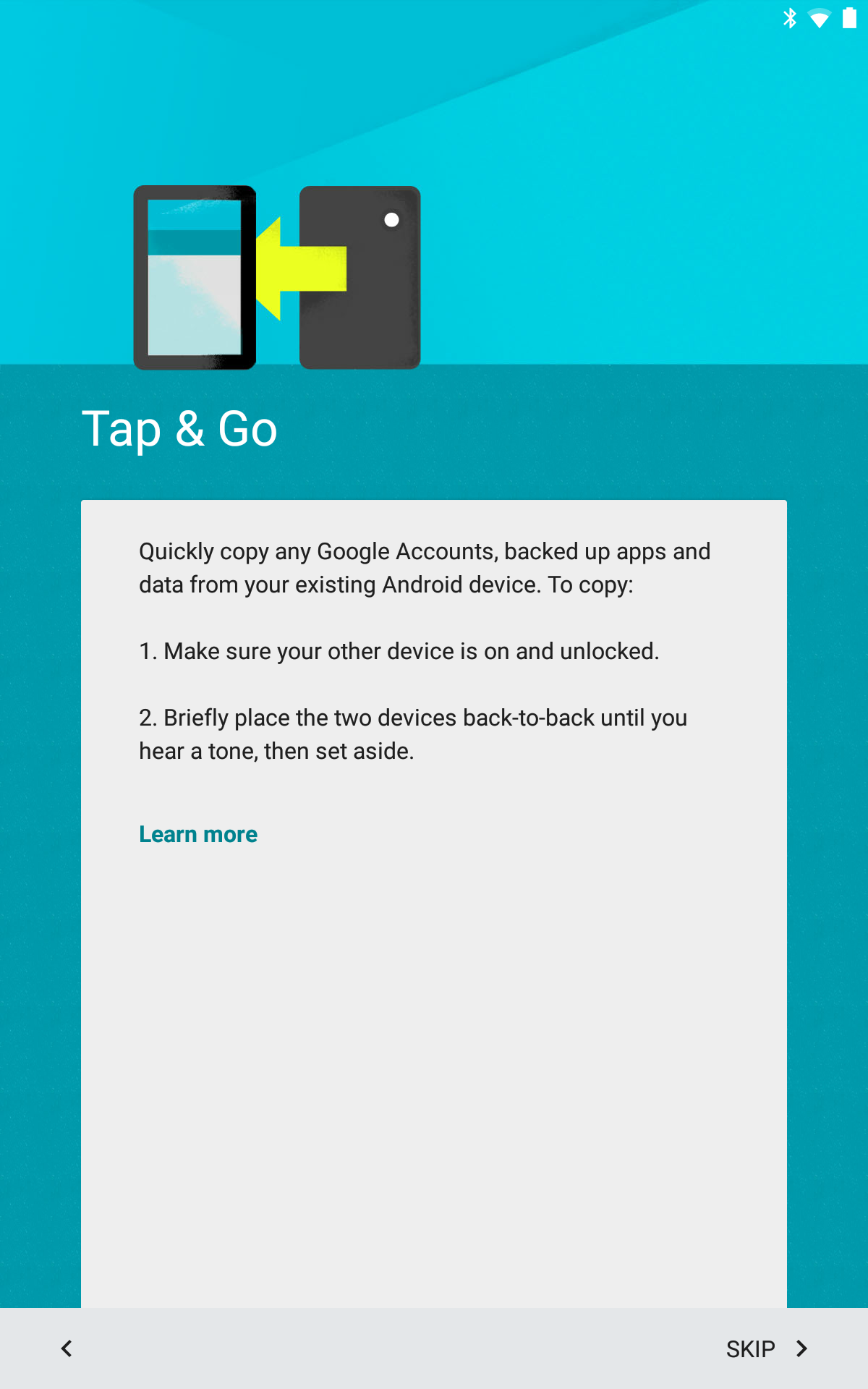 This step is for moving 
information from an existing tablet.
Skip.
Please skip initial Google sign-in
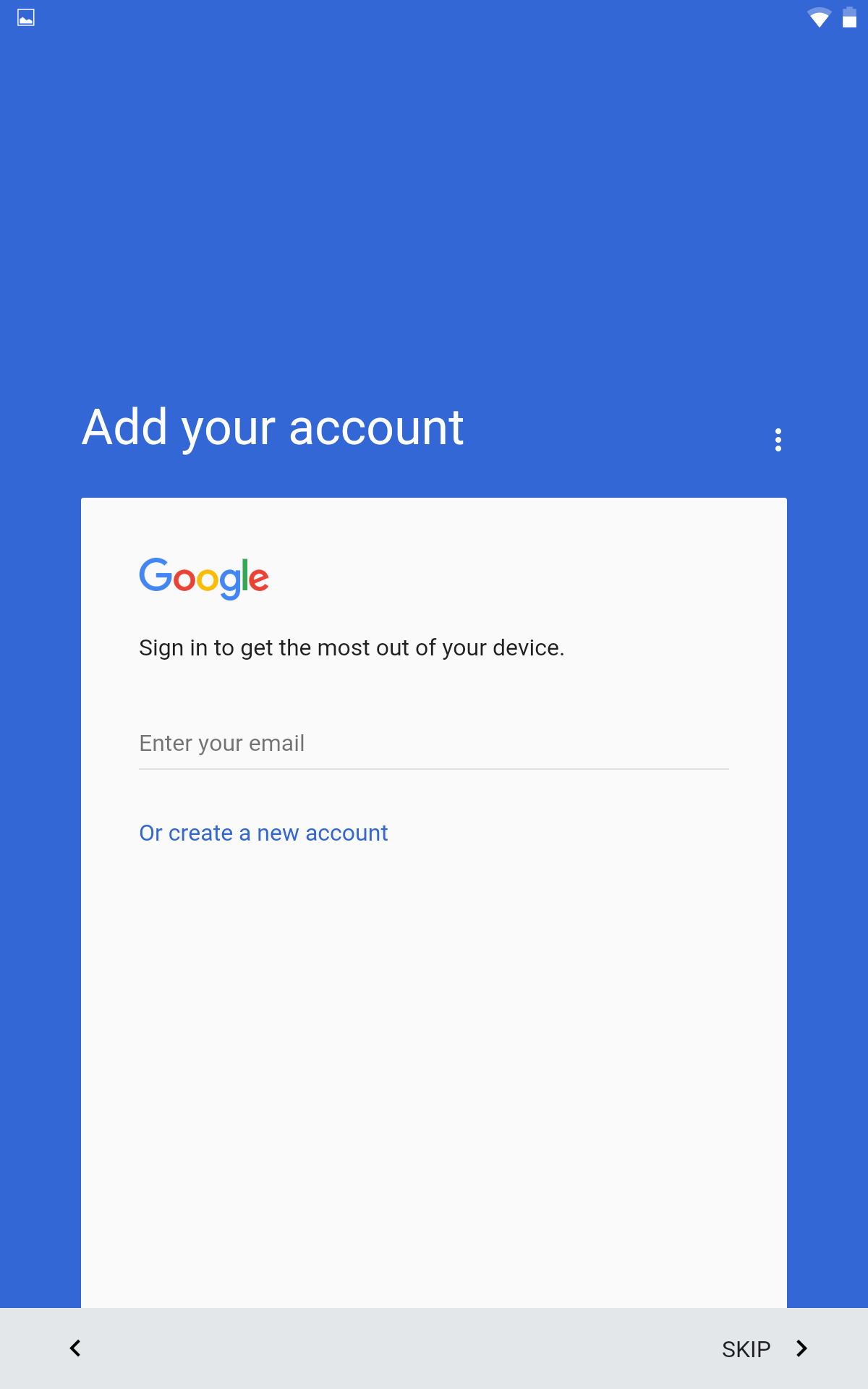 Please do not sign in to Google yet. We will 
complete this step later.
Confirm Skip
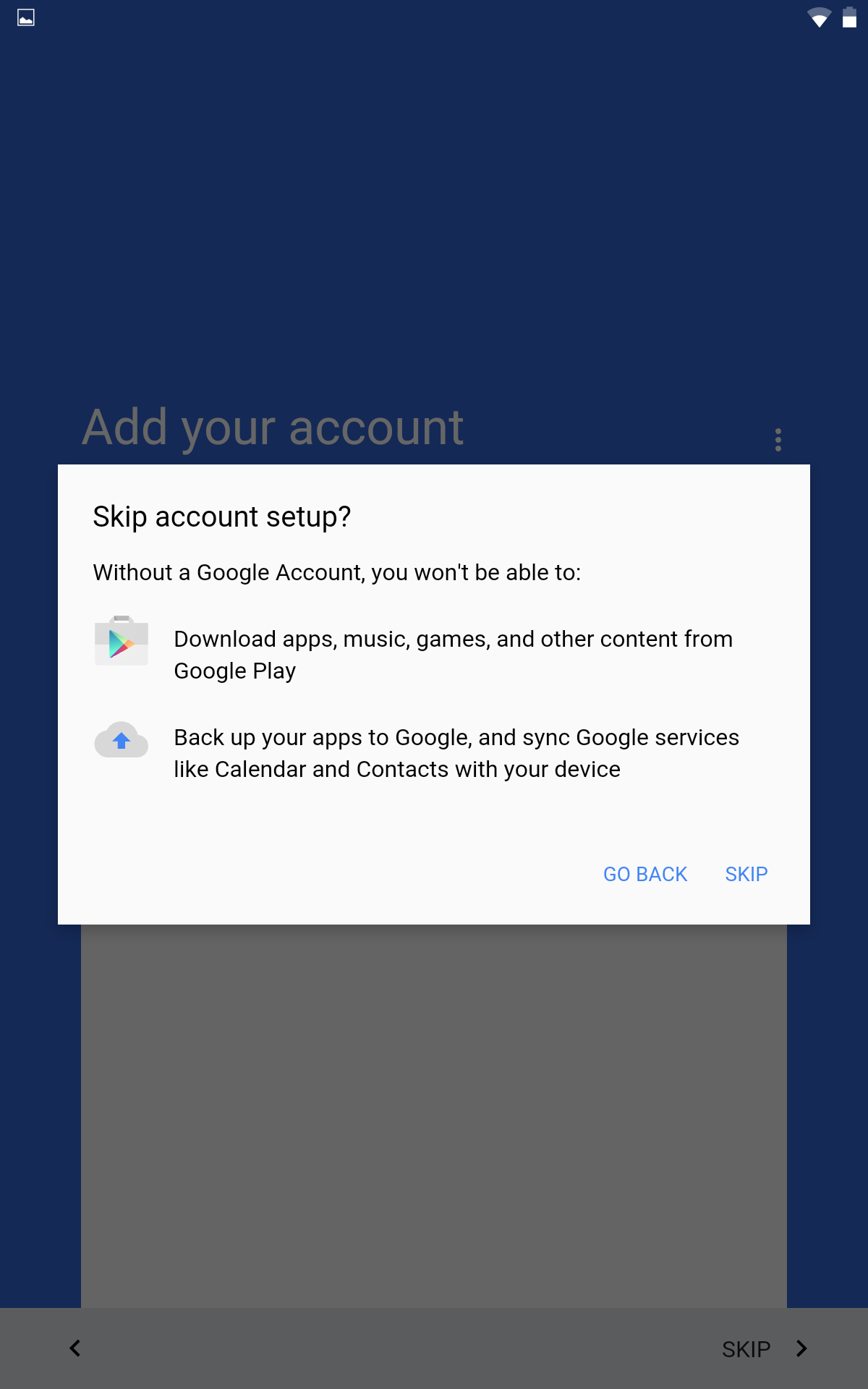 This window wants us to confirm we are skipping
the Google sign in.
Enter Your User Name
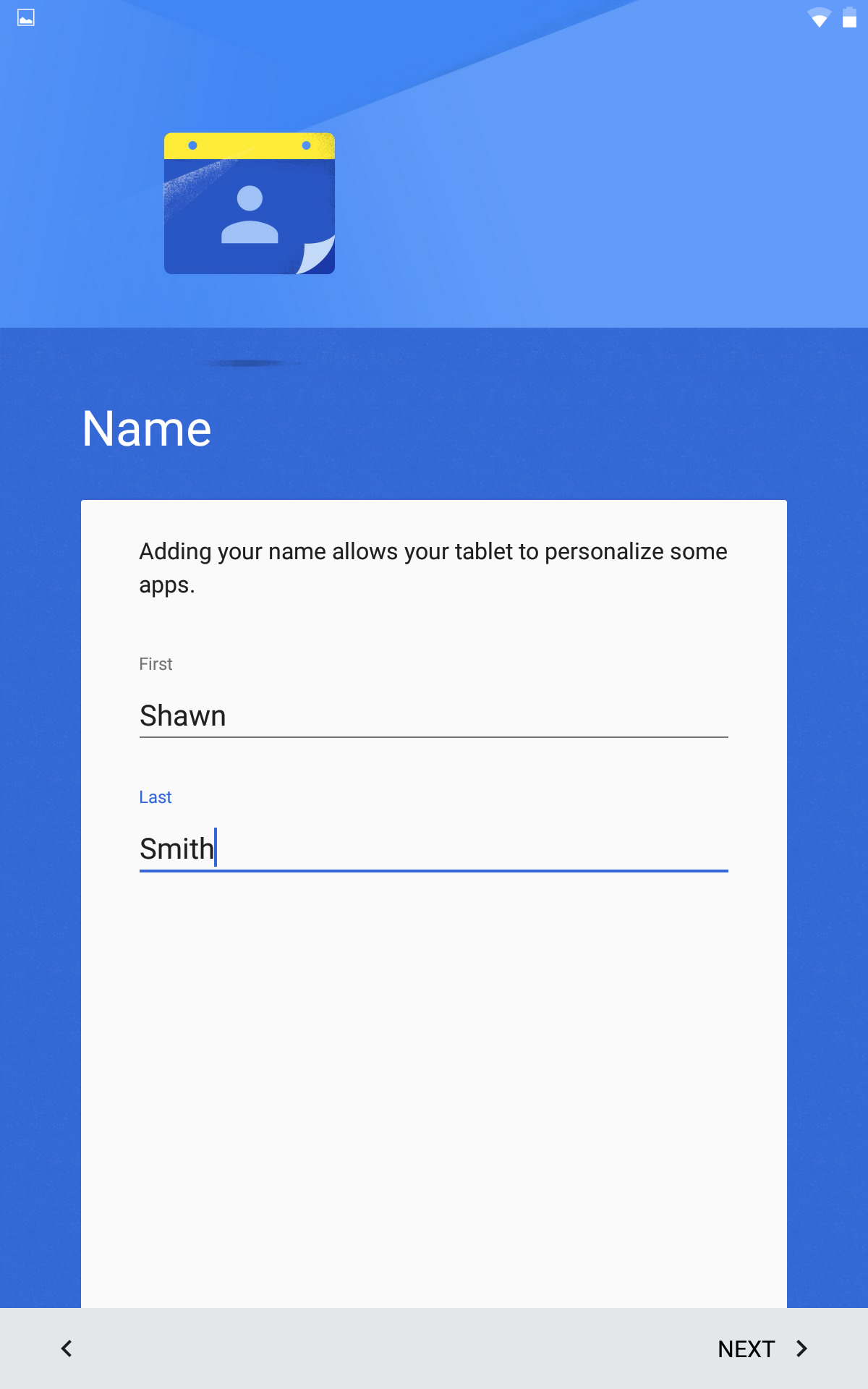 This will be the name used to identify users on
the device. This will be important to devices that 
will have more than one user.
Google Services
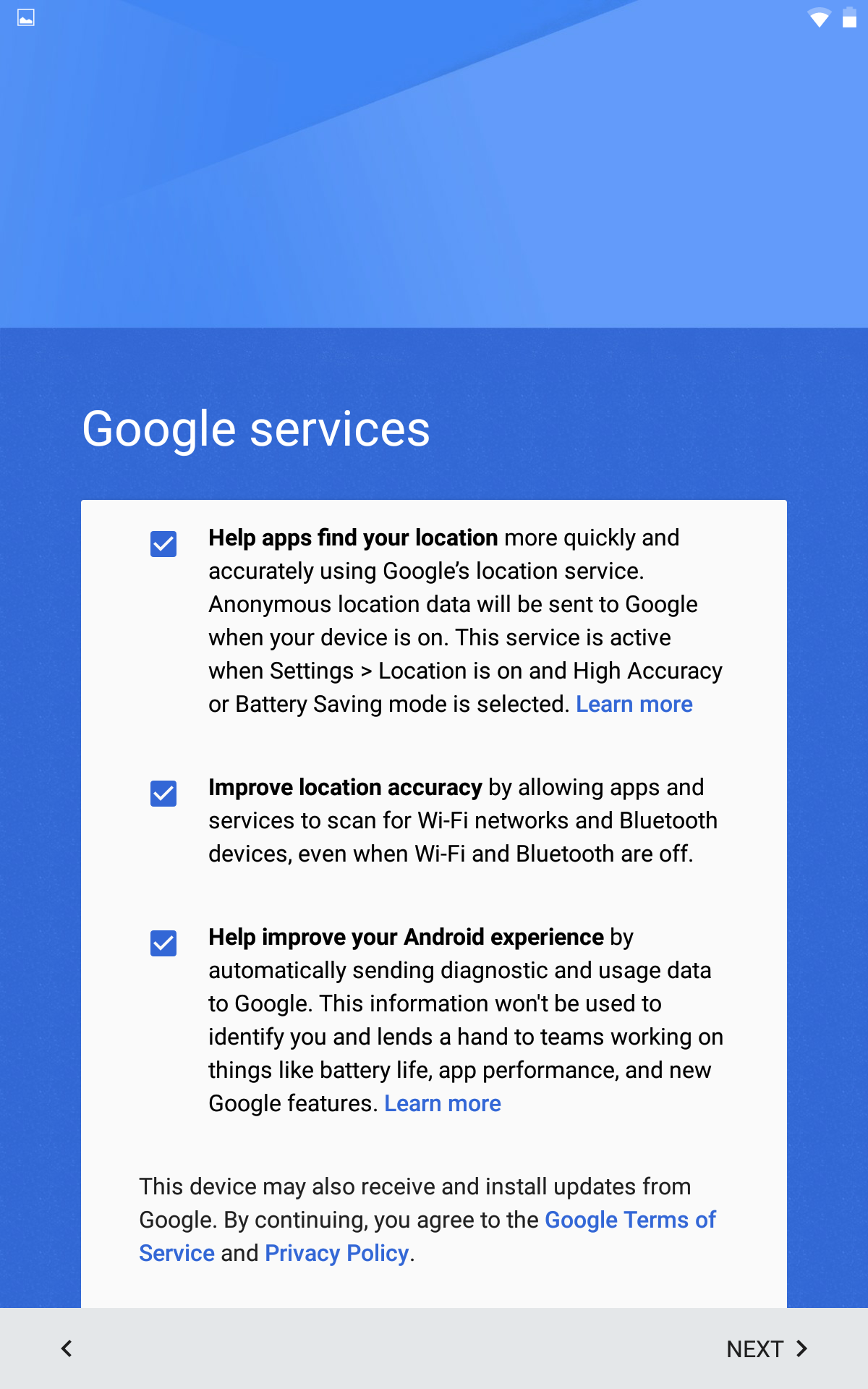 Uncheck All three options for google services.
Setup Complete
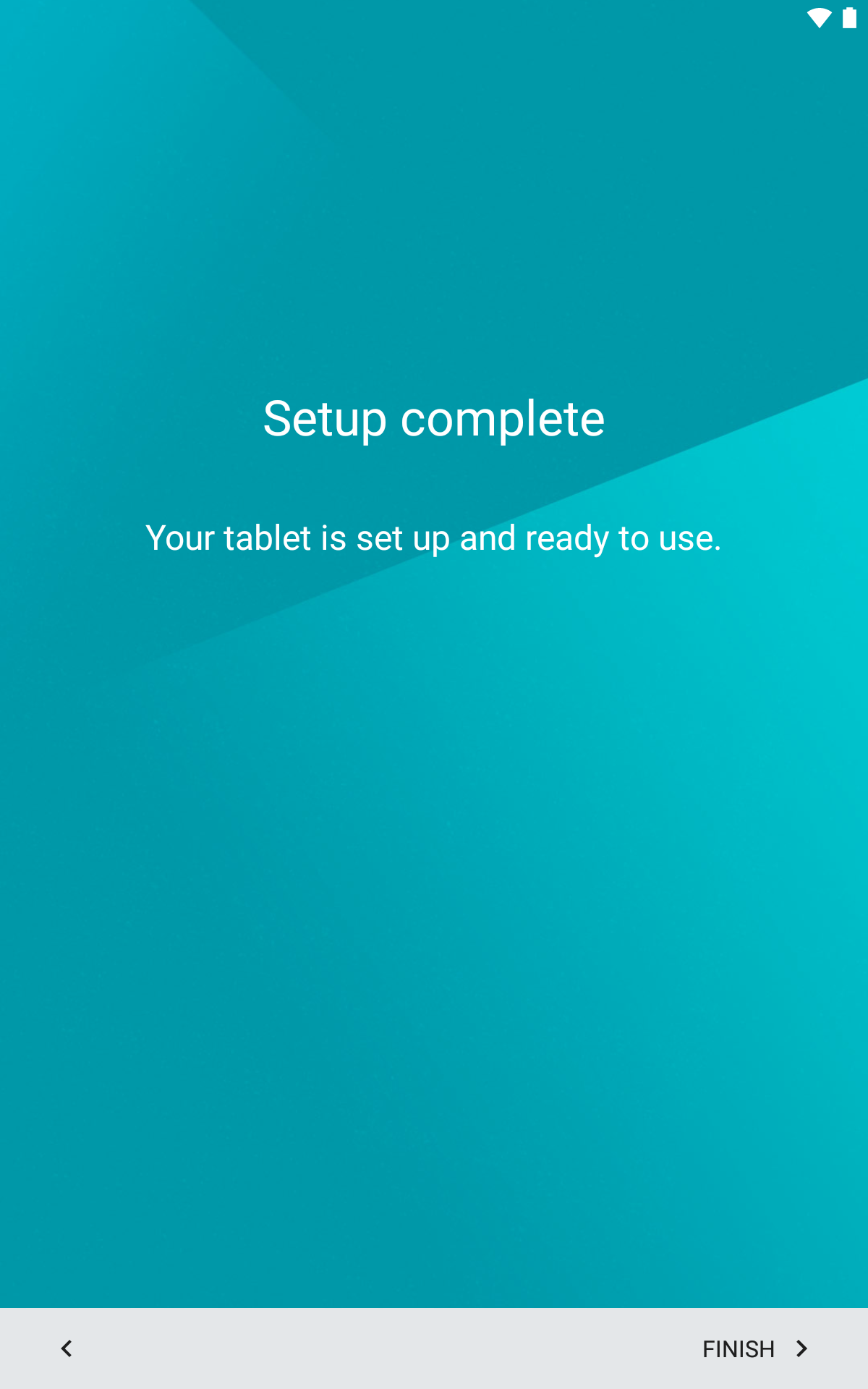 This screen may not appear, 
please move to the next slide. 
Touch finish.
System update
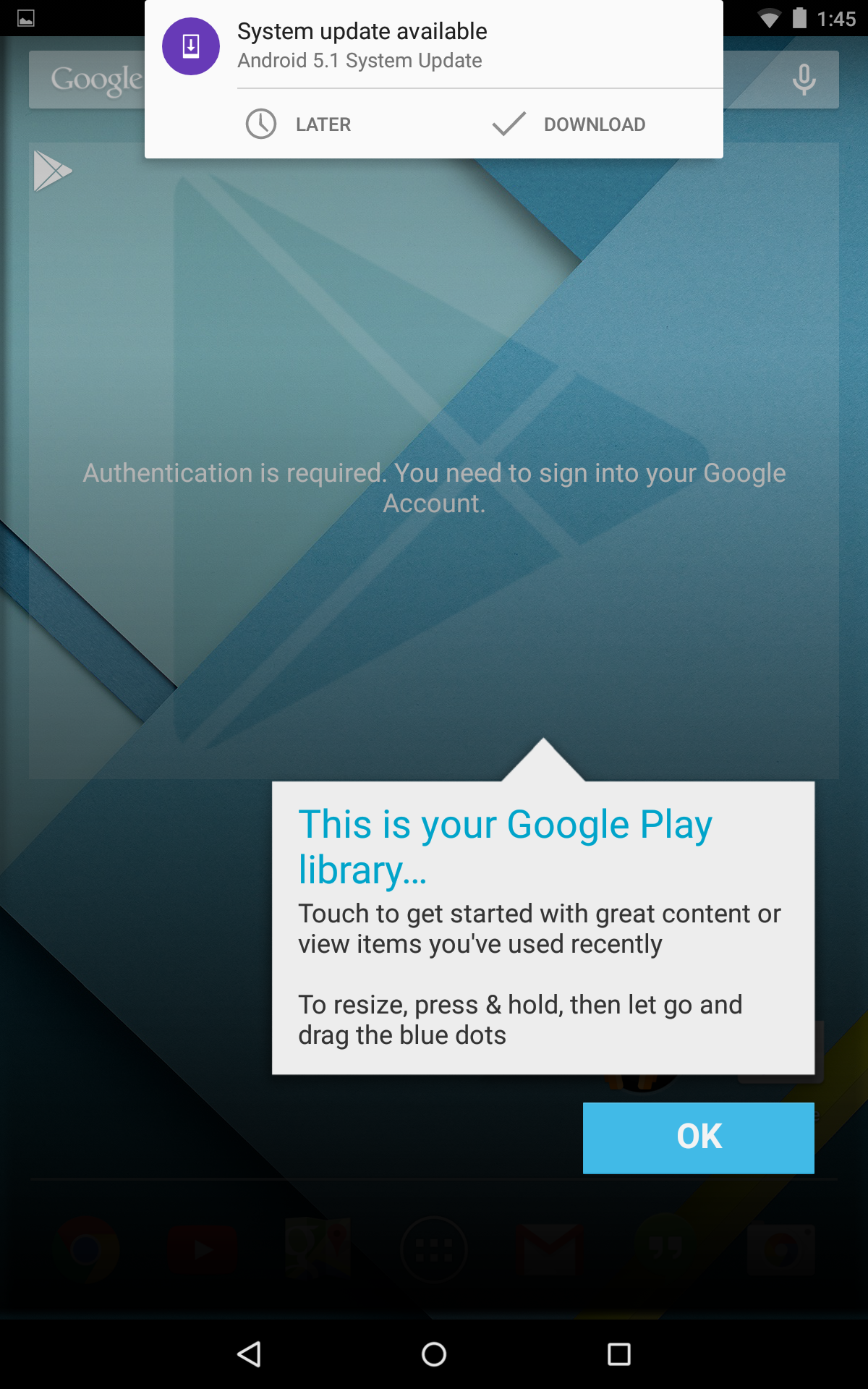 System update are important, 
please make sure you plug in 
your device and run the update 
when it is convenient.
Please select later for now.
Set up Email
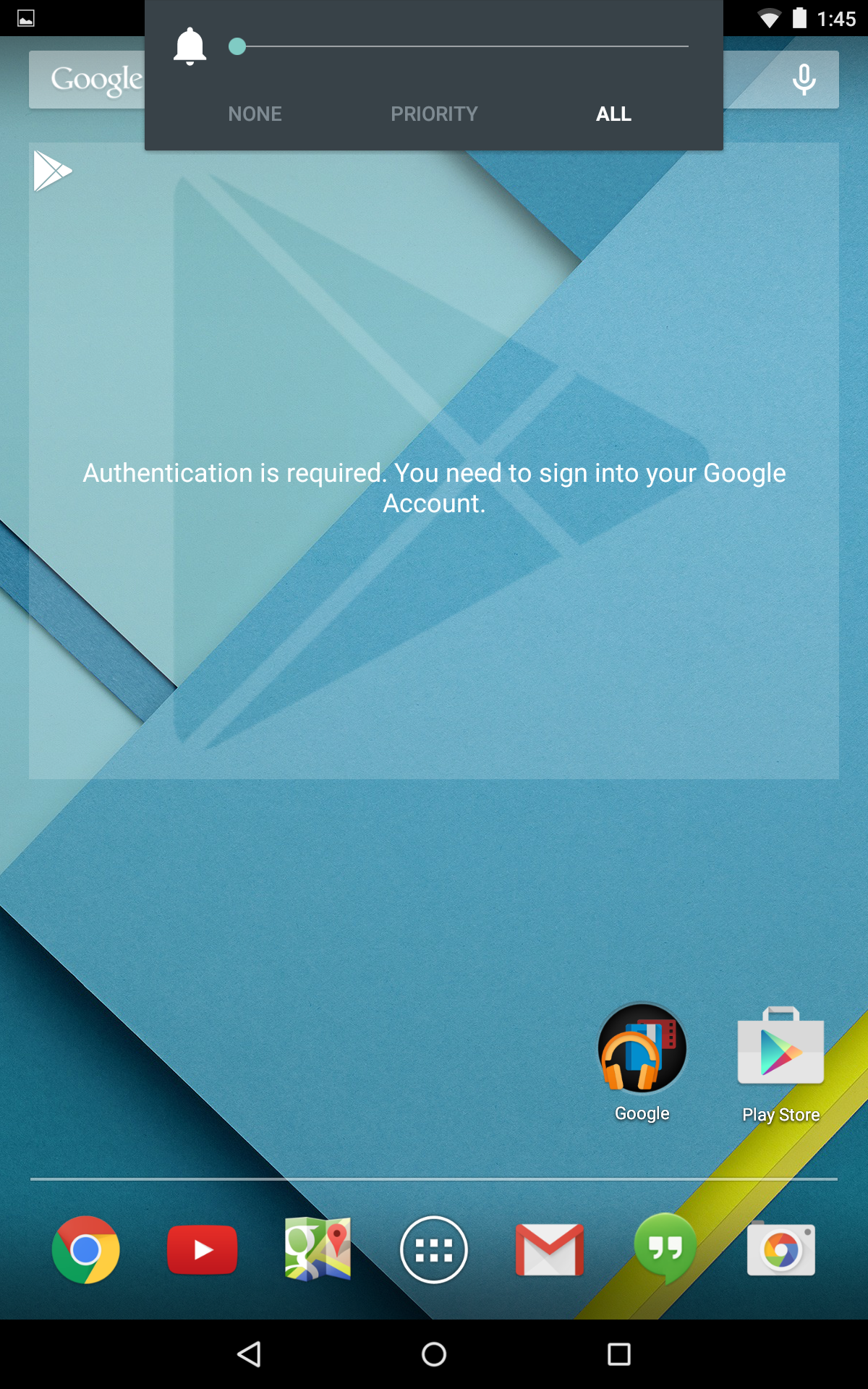 Touch the Gmail icon to begin.
Got it!
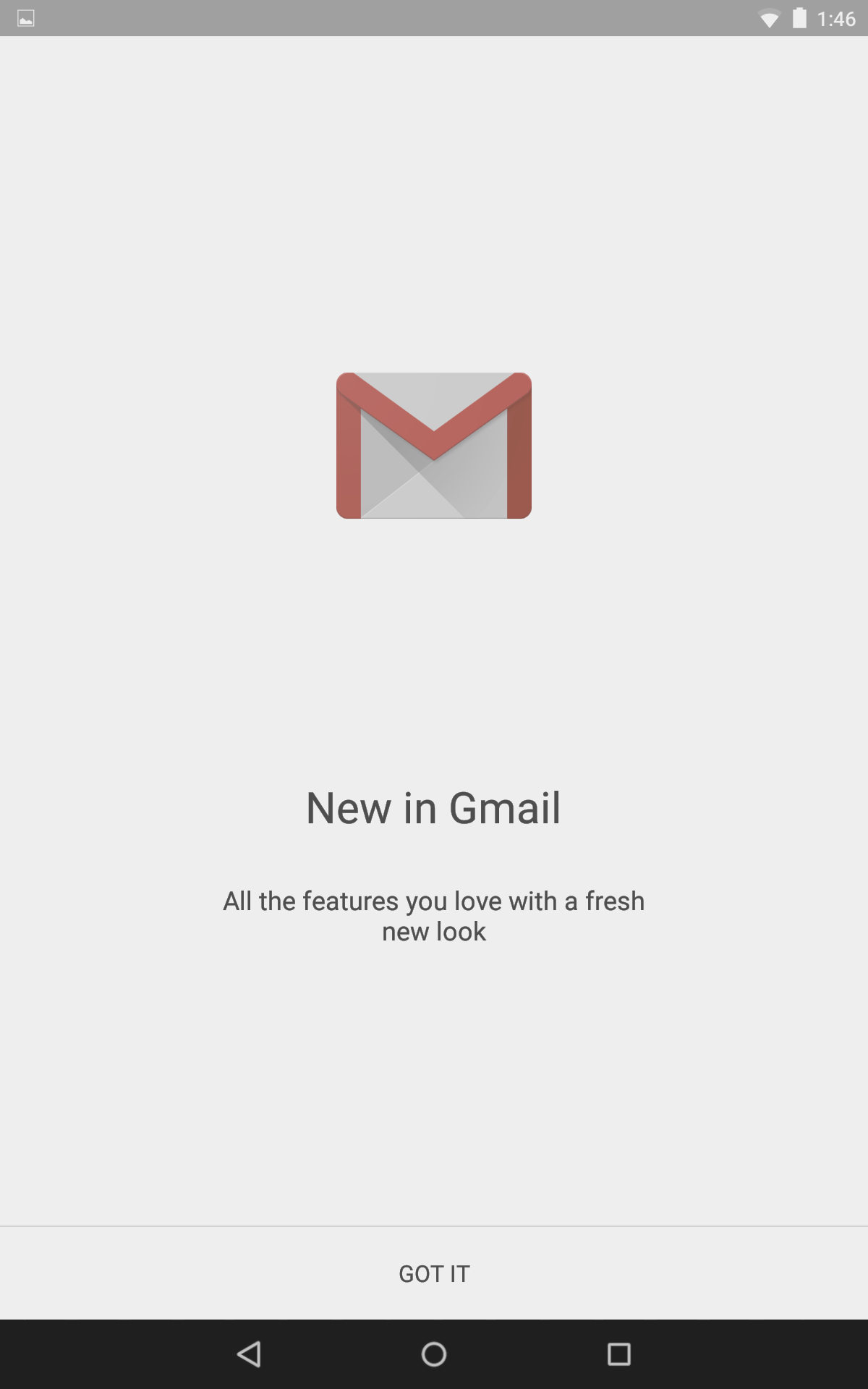 Touch GOT IT to move on
Add an email address.
Add BPS email
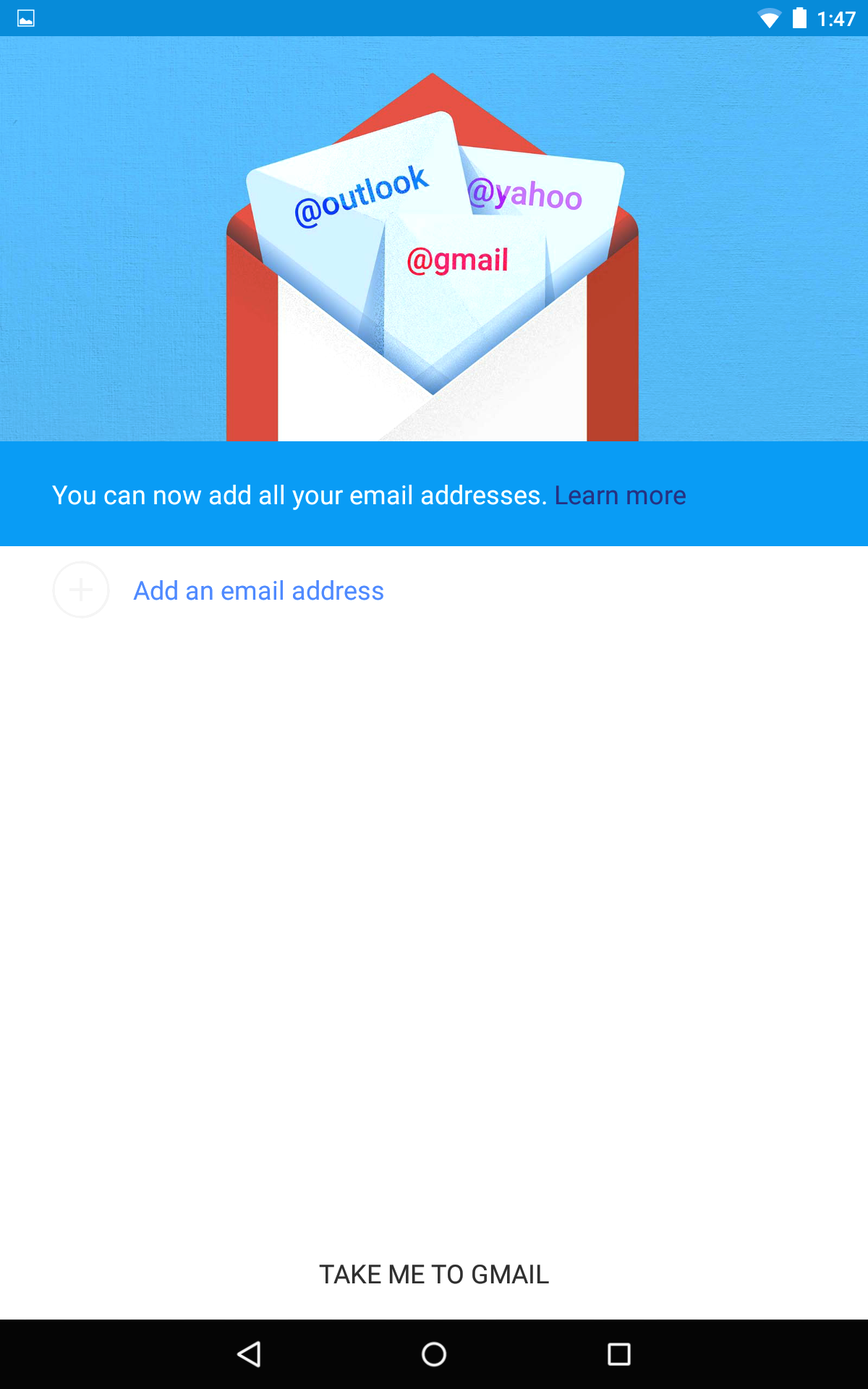 Touch add and email address.
Exchange Email
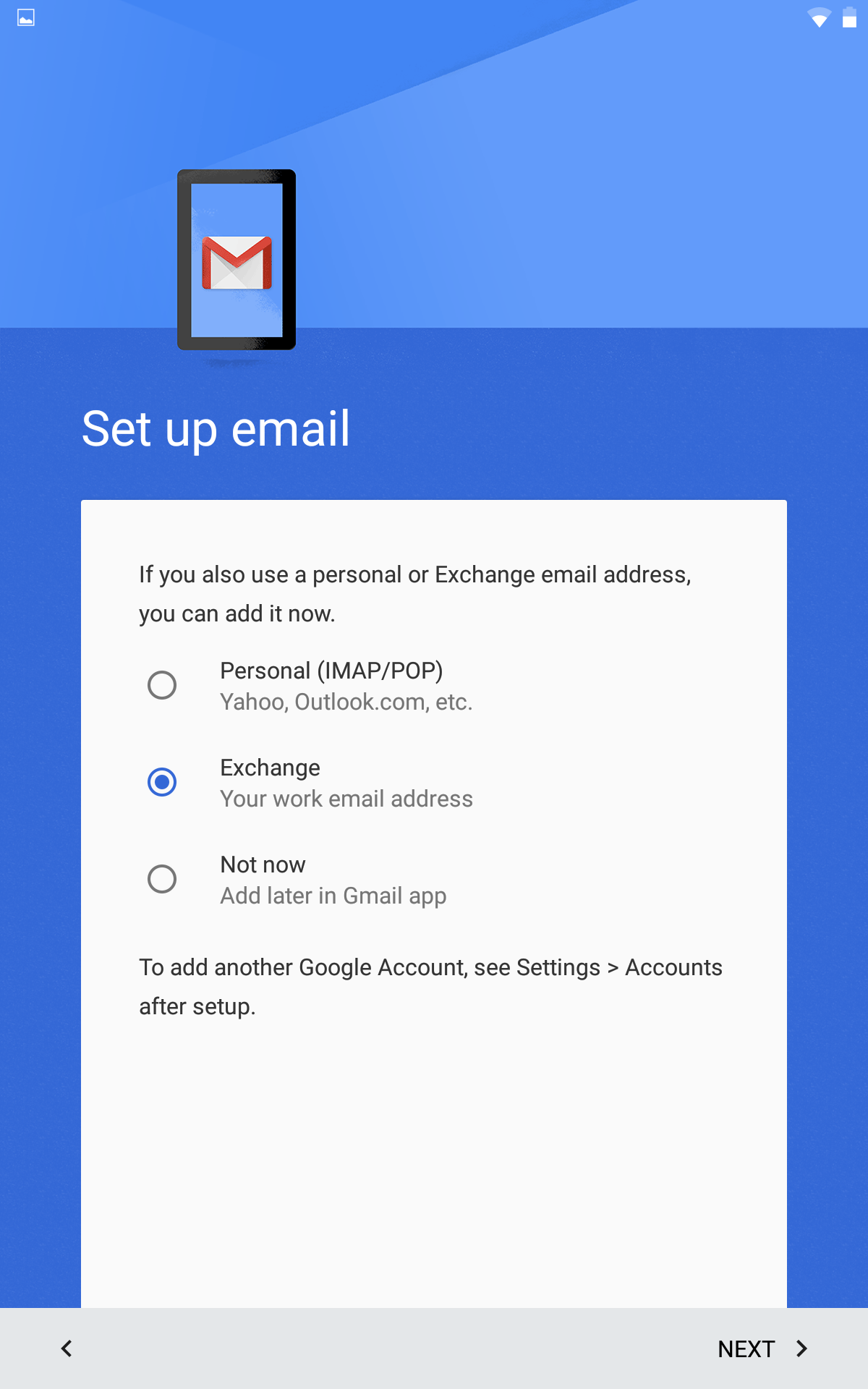 Select Exchange email type. 
Next
Account Setup
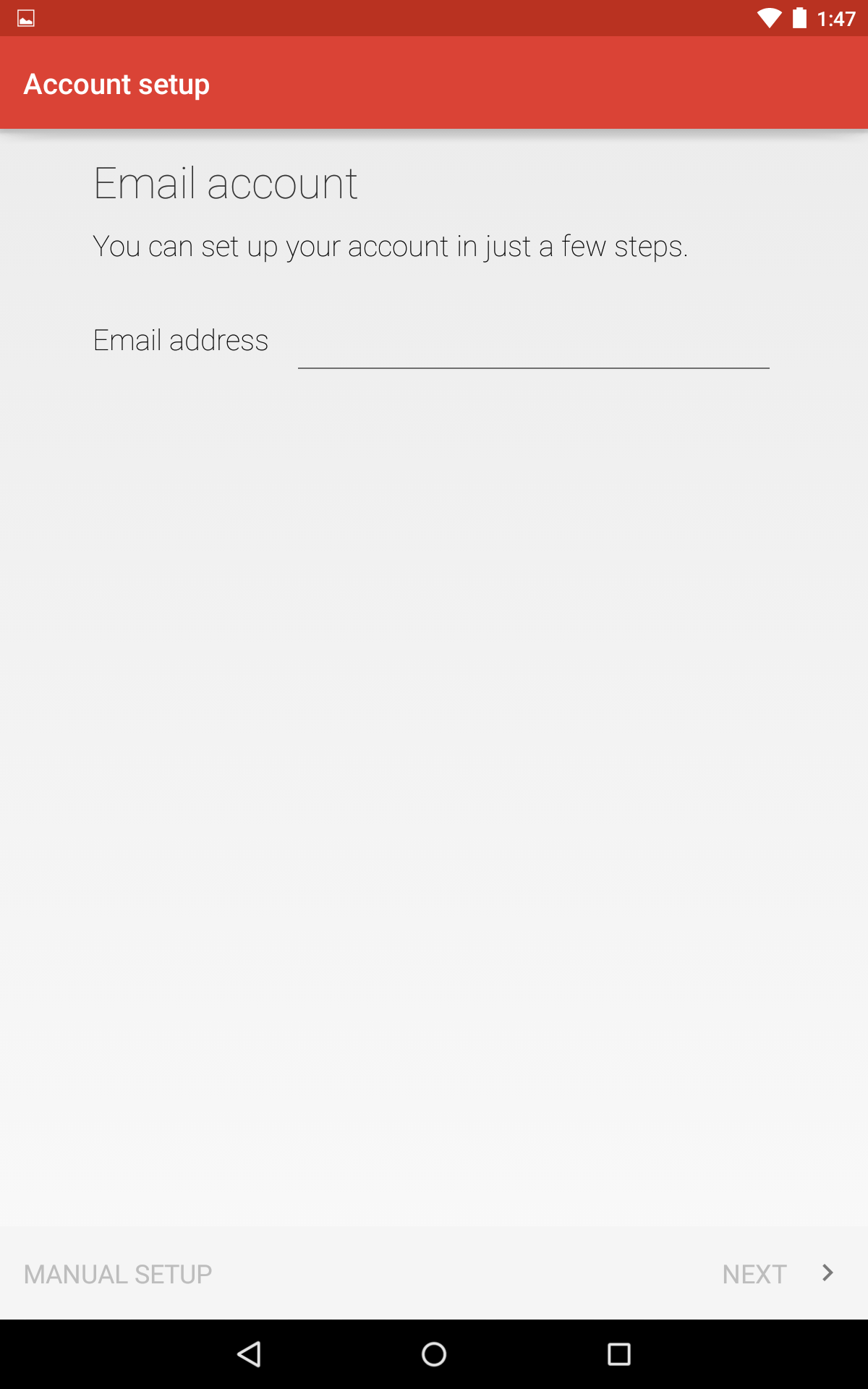 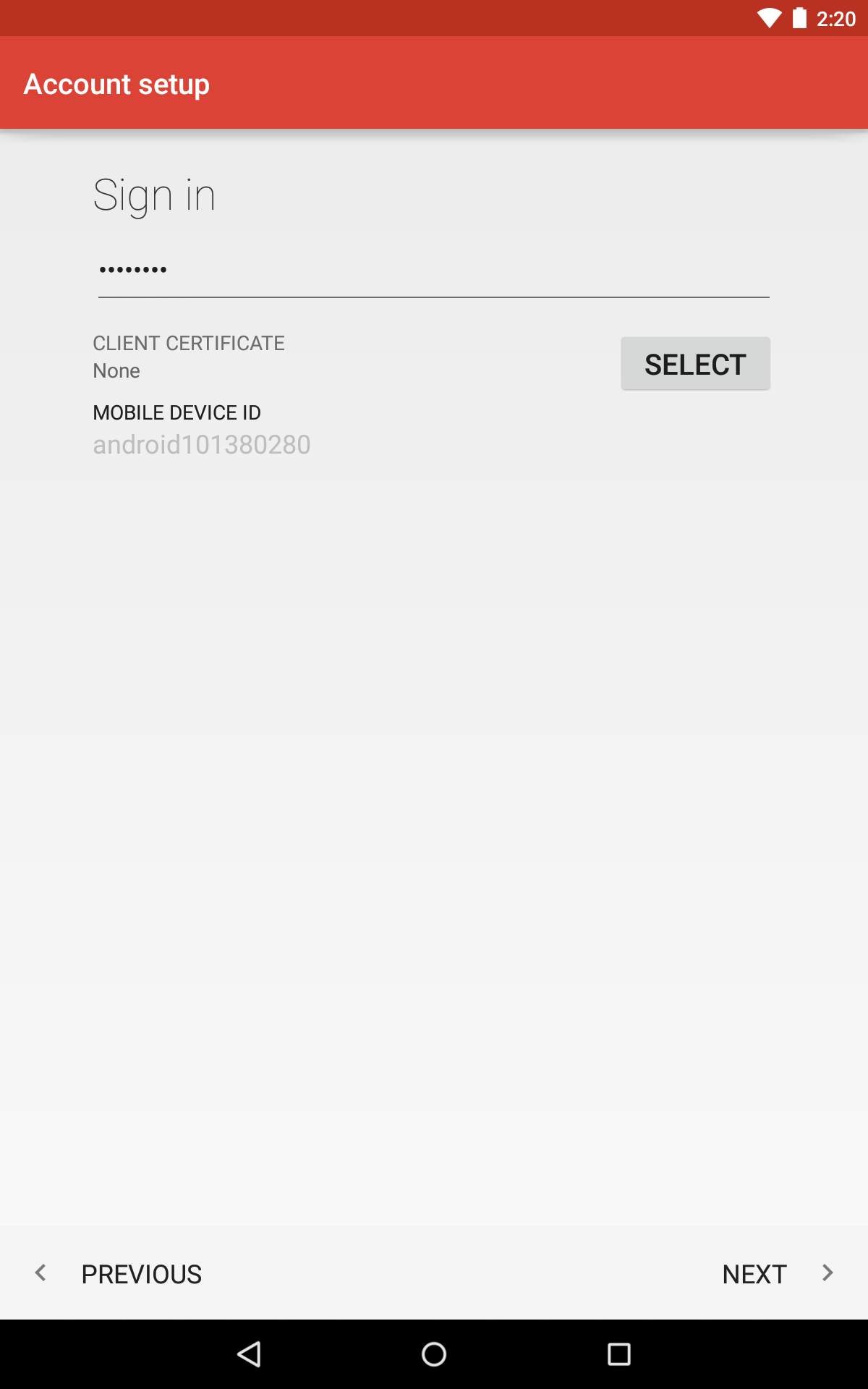 Enter Bismarck Public 
Schools email address.
Enter email password.
Next.
Do not use the select button
Change the Server Address
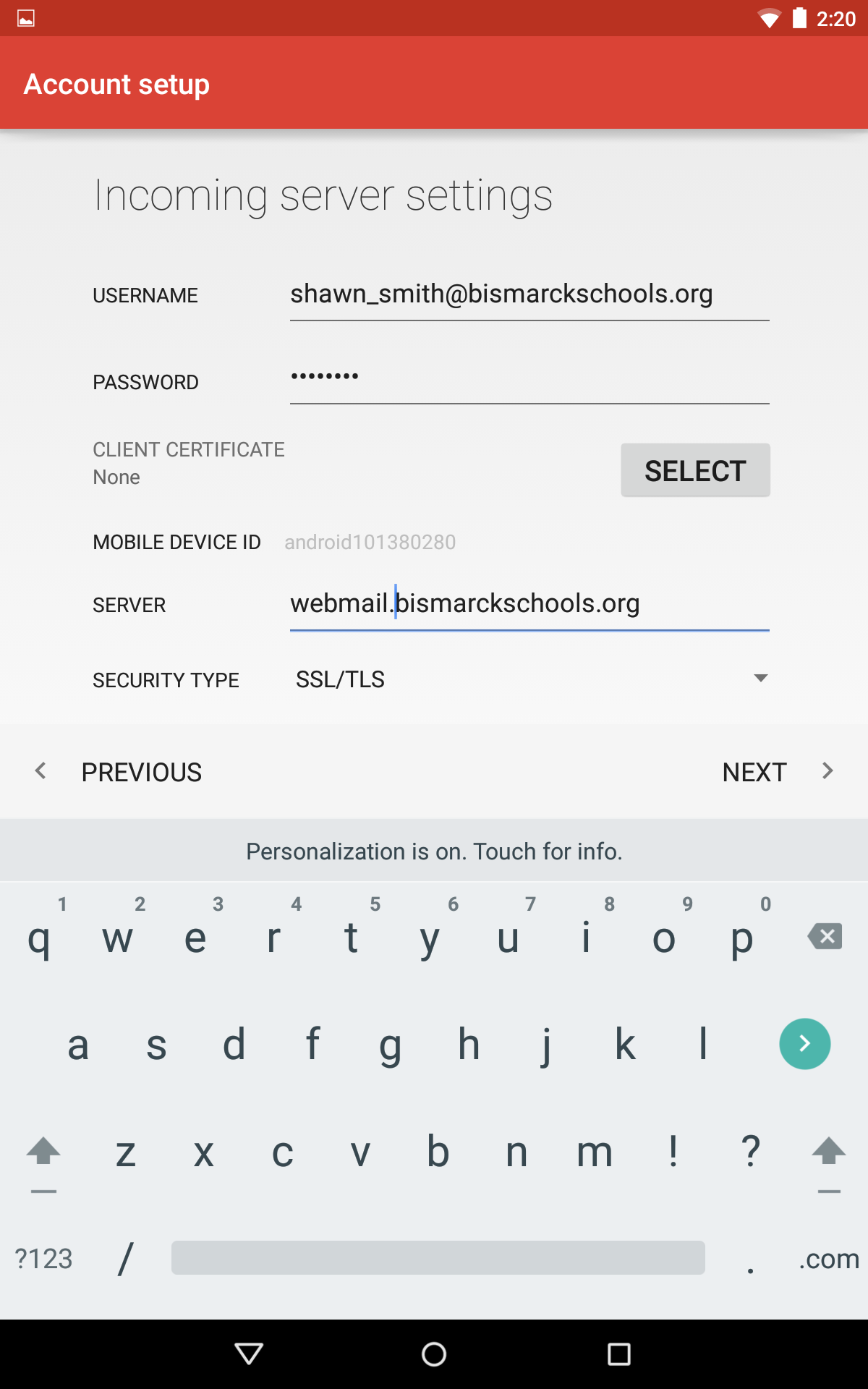 Add webmail to the server URL.
Next.
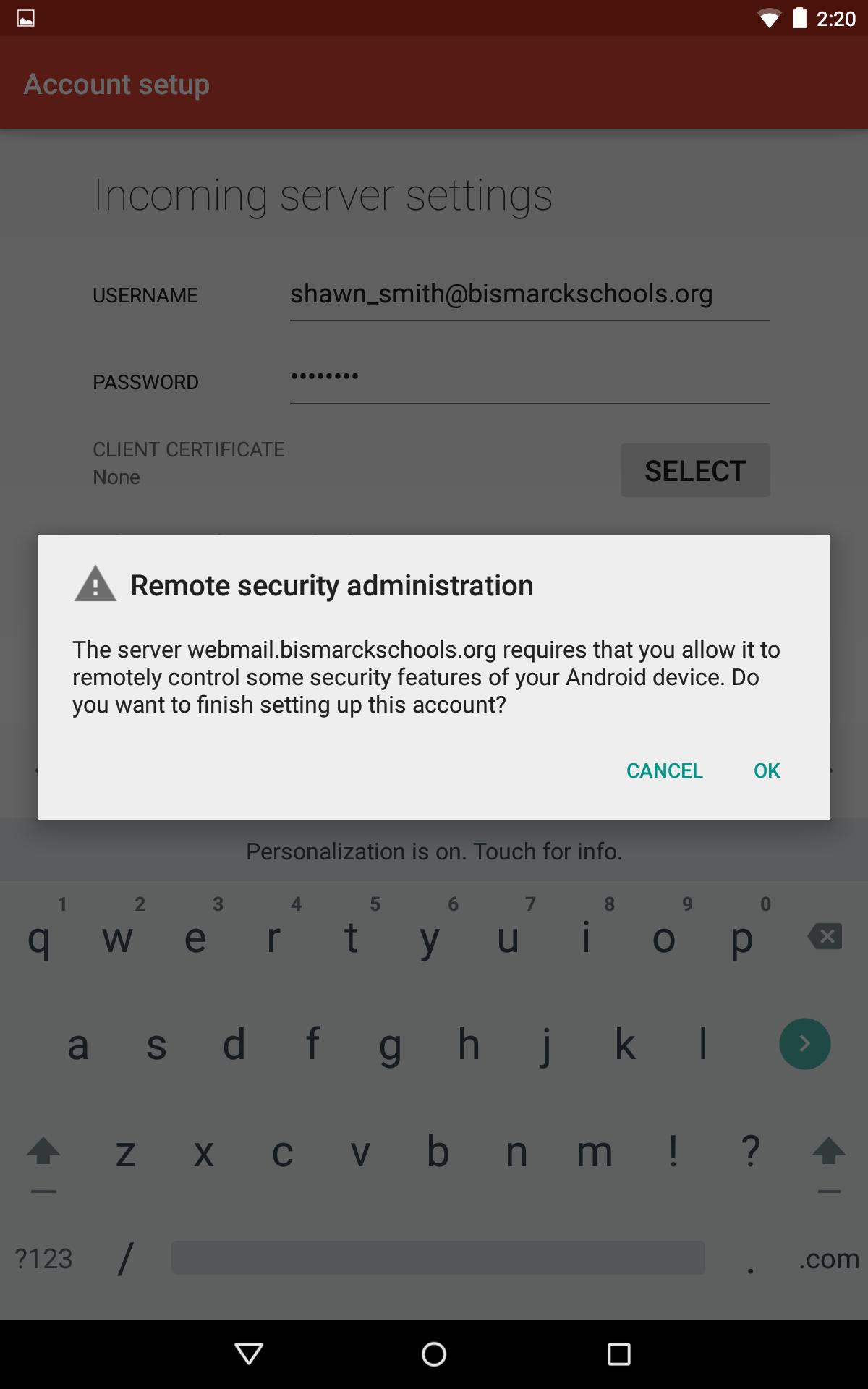 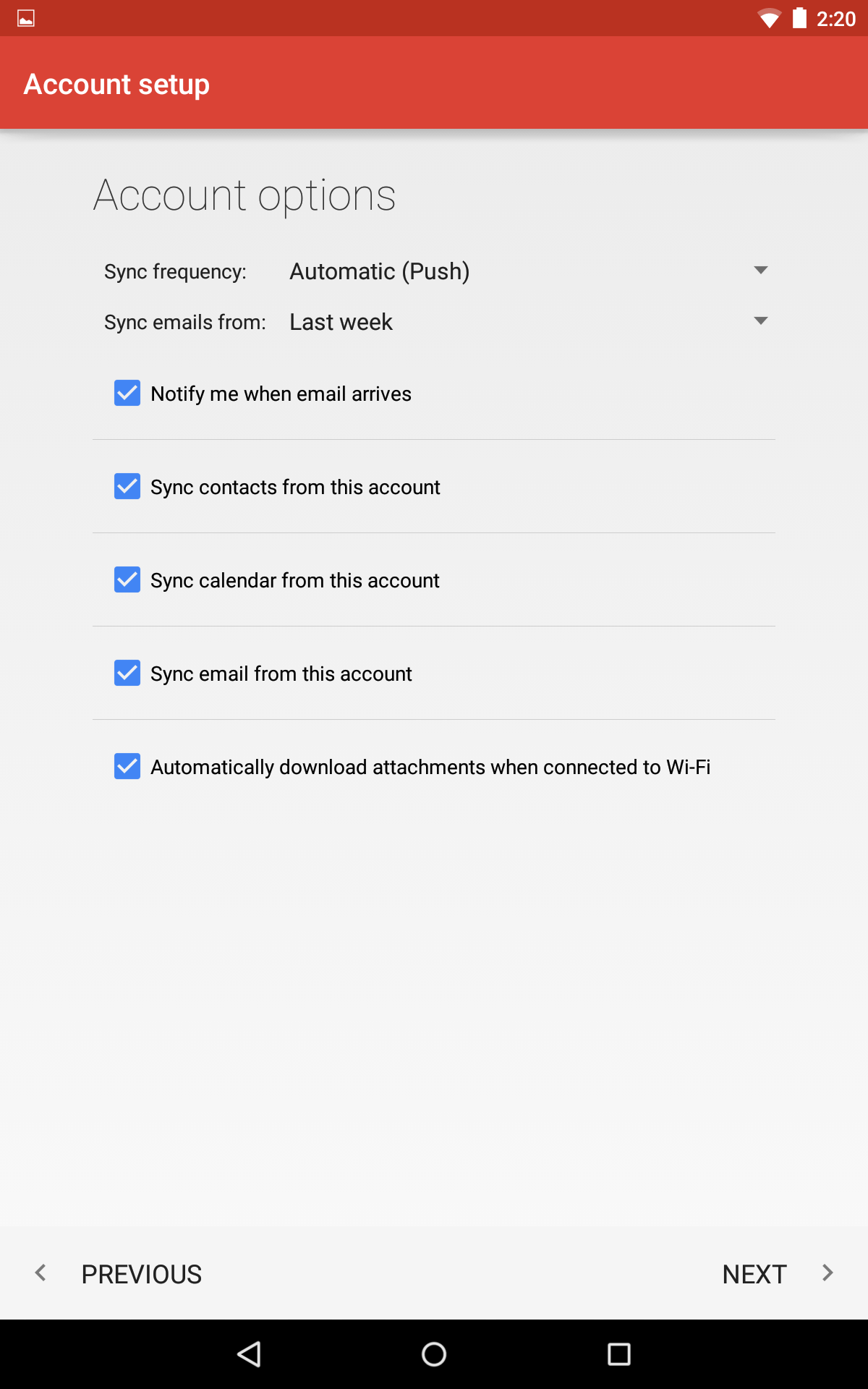 Allow remote security 
administration.
Make sure all account 
options are selected.
Device admin
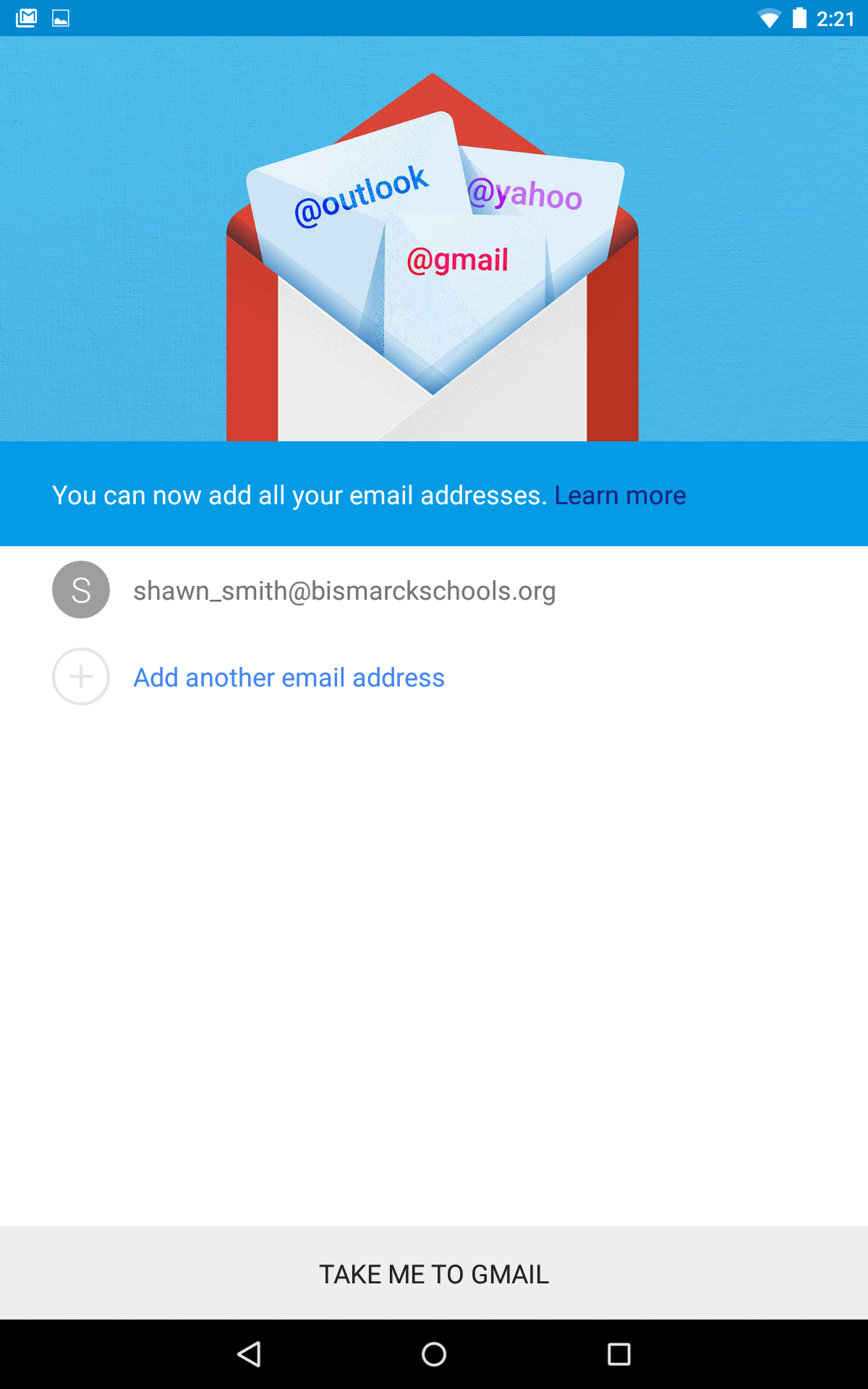 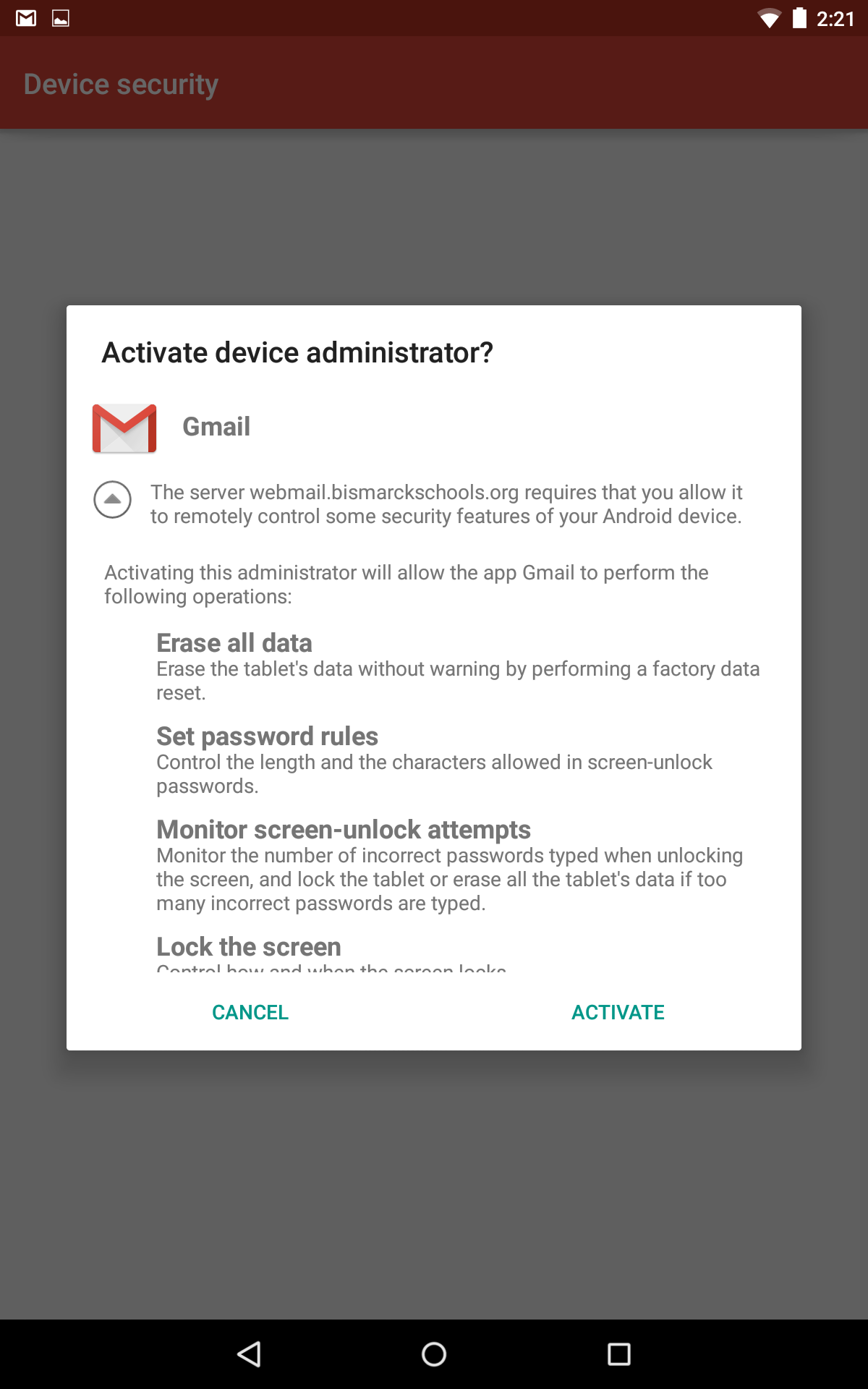 Activate device 
administrator.

Take me to Gmail.
Touch The Home Button
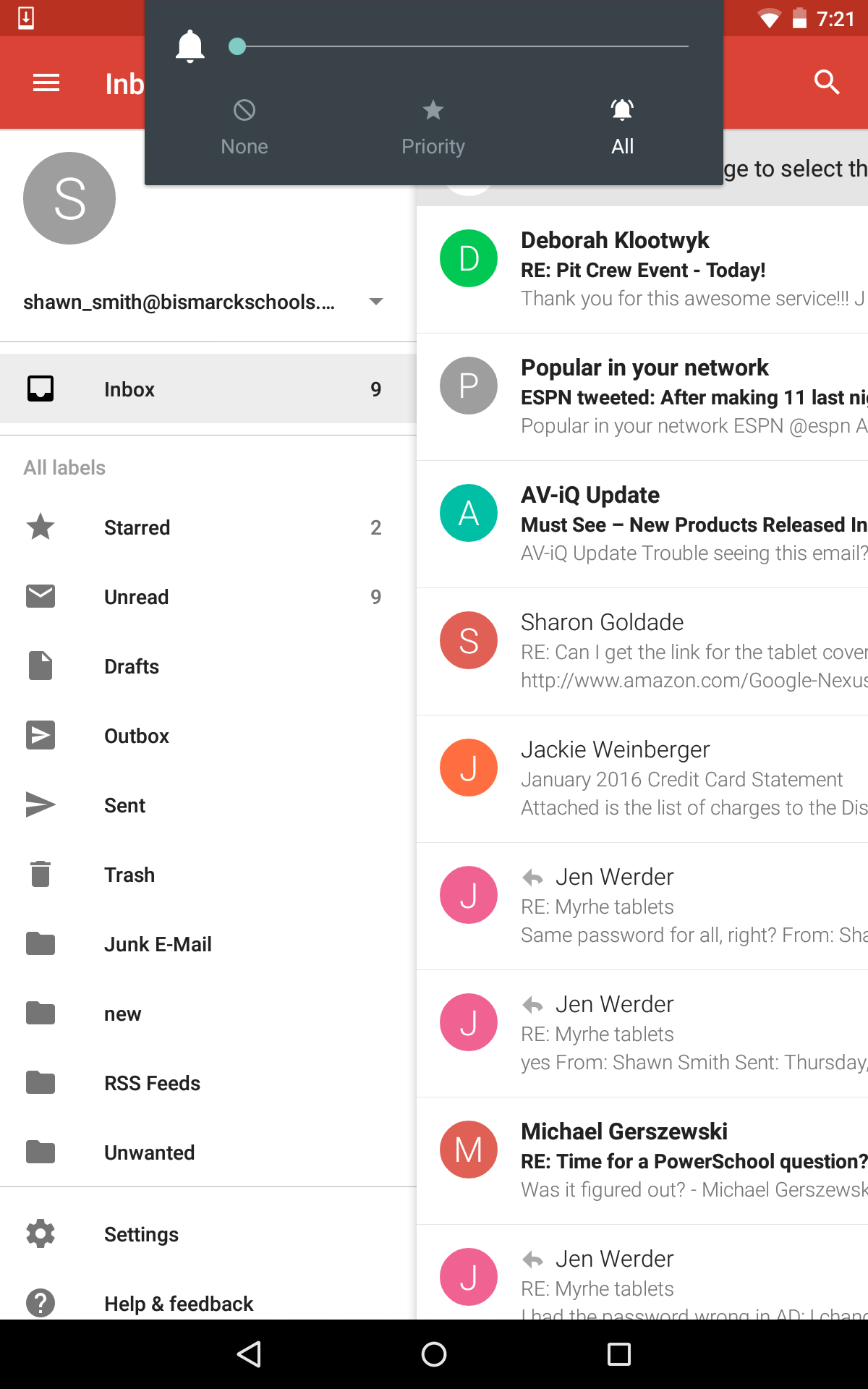 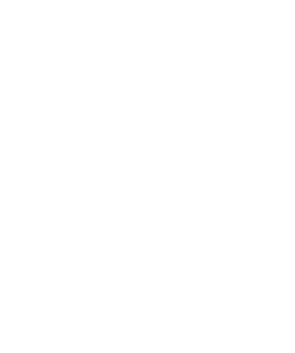 Touch the home button to exit 
the email application.
Sign in to google
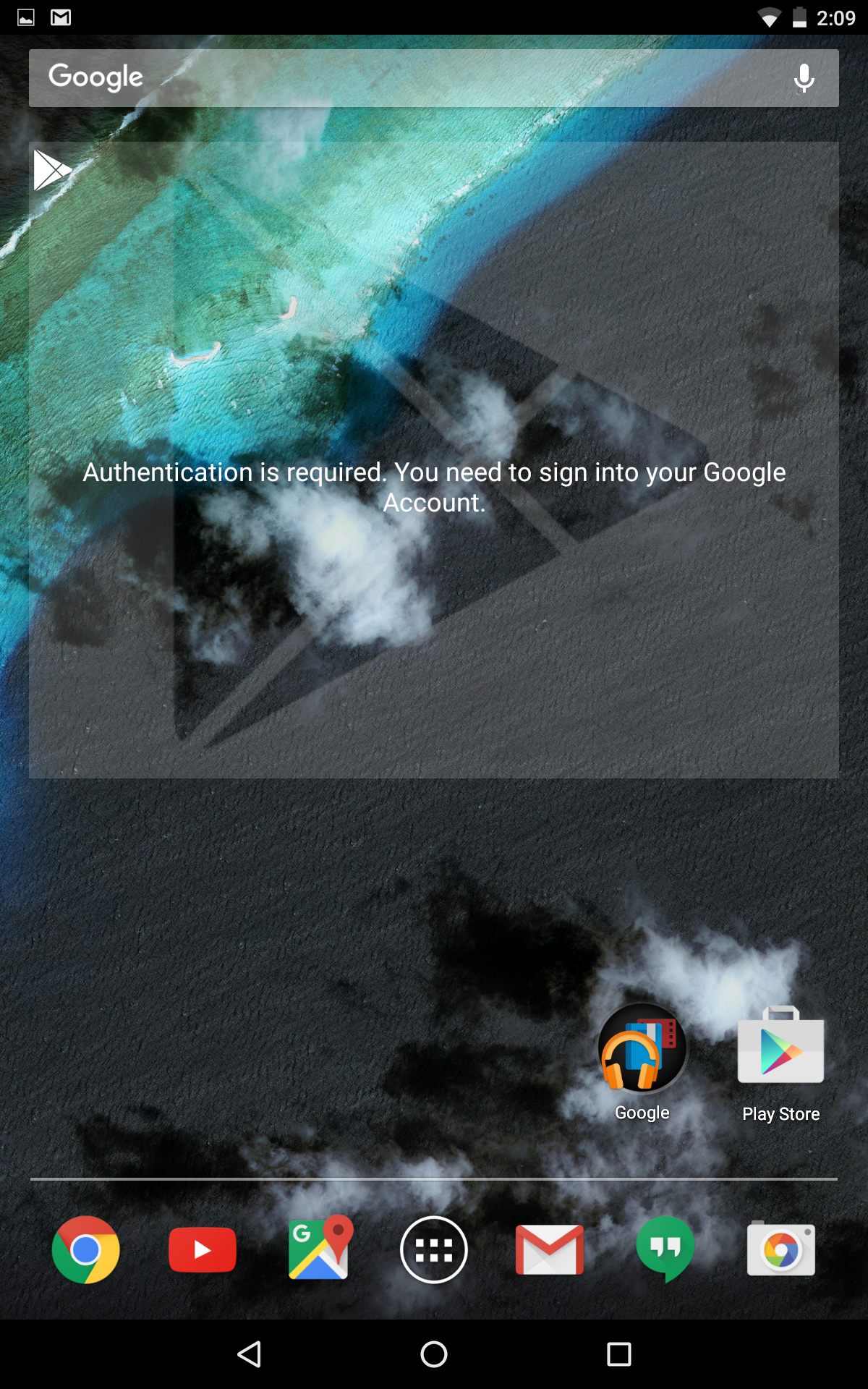 Touch the box to authenticate to your 
Google account.
Sign in to Google
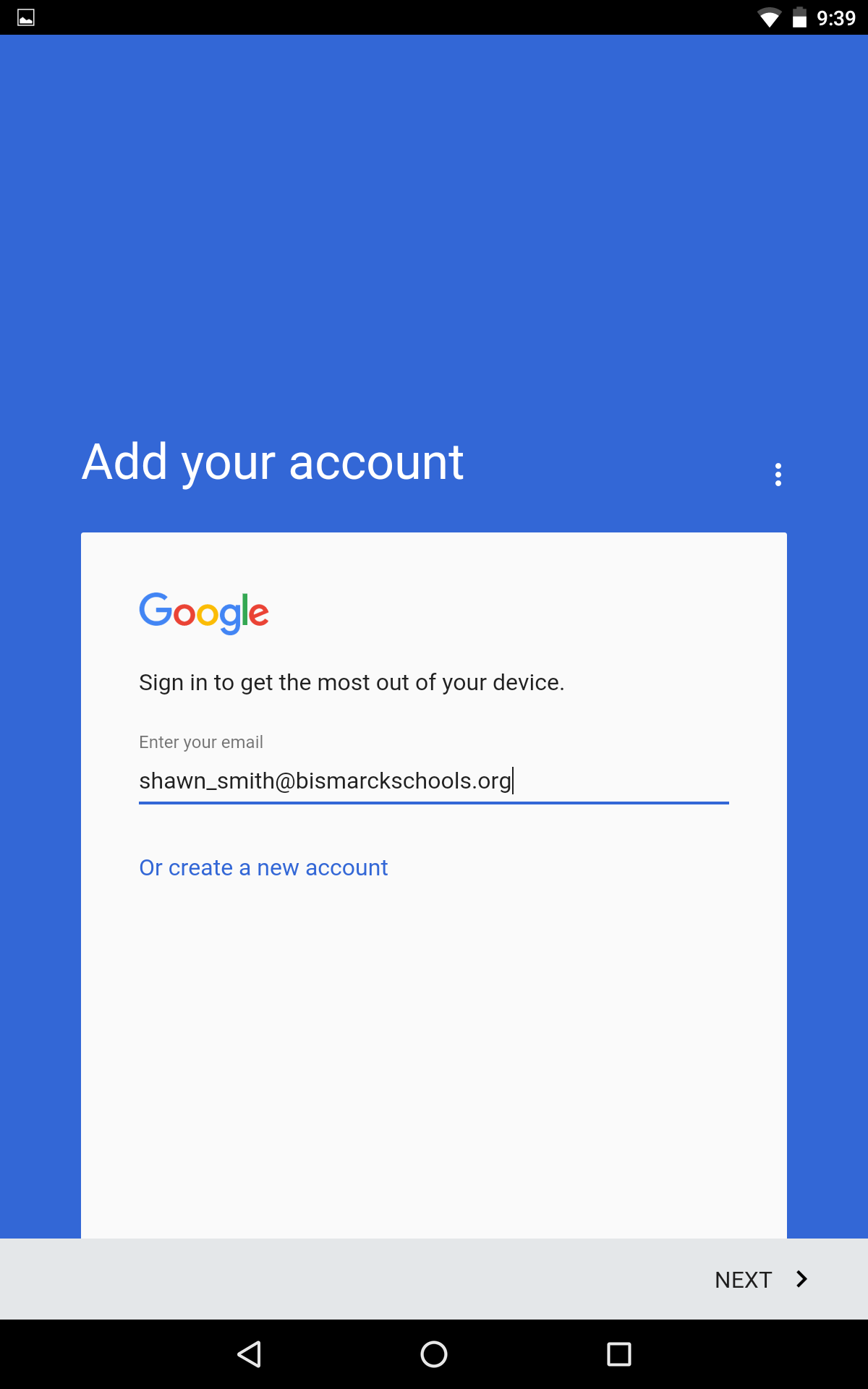 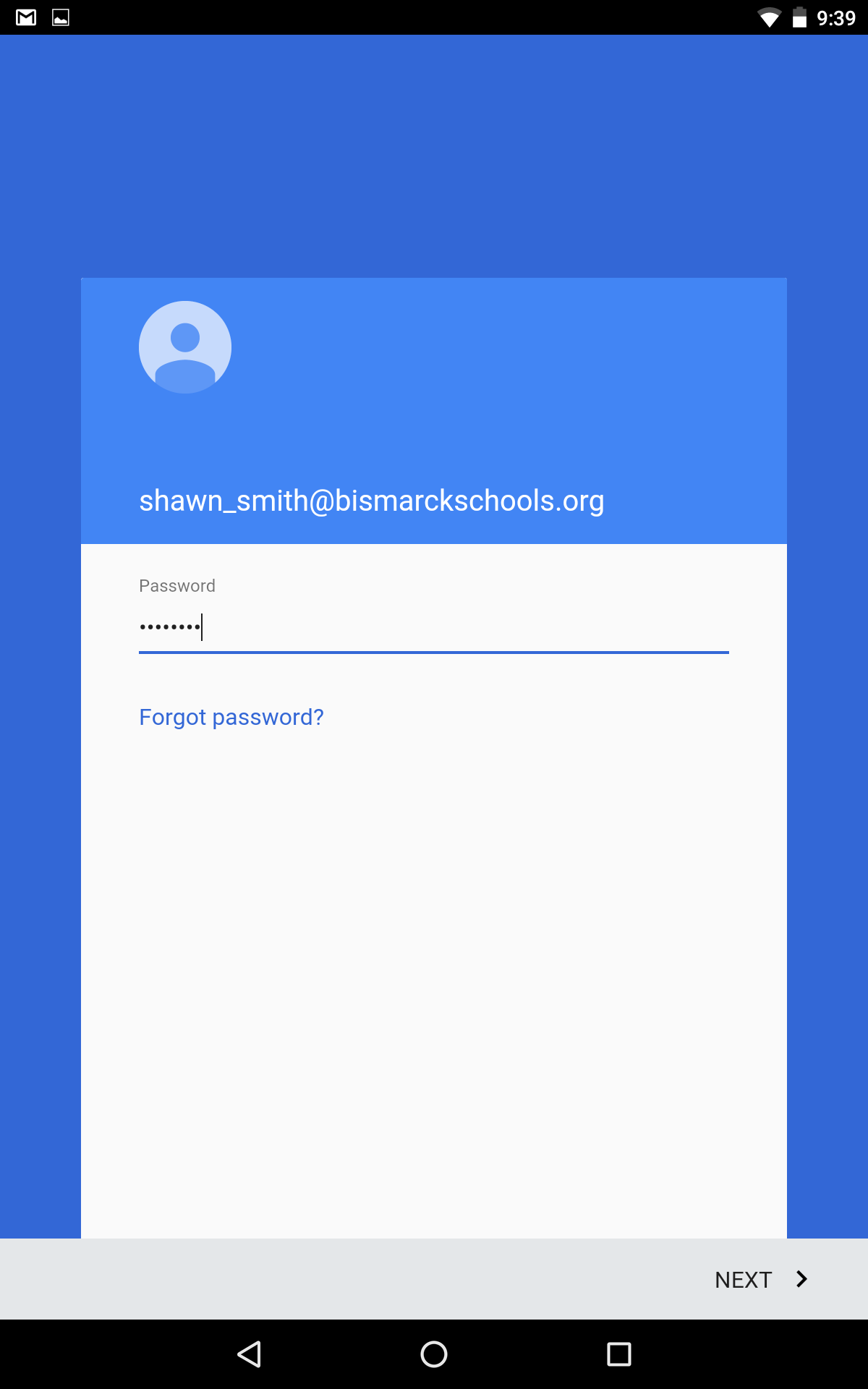 Sign in to your Google 
account with your BPS email 
and password.
Next. Next.
Accept Privacy Policy
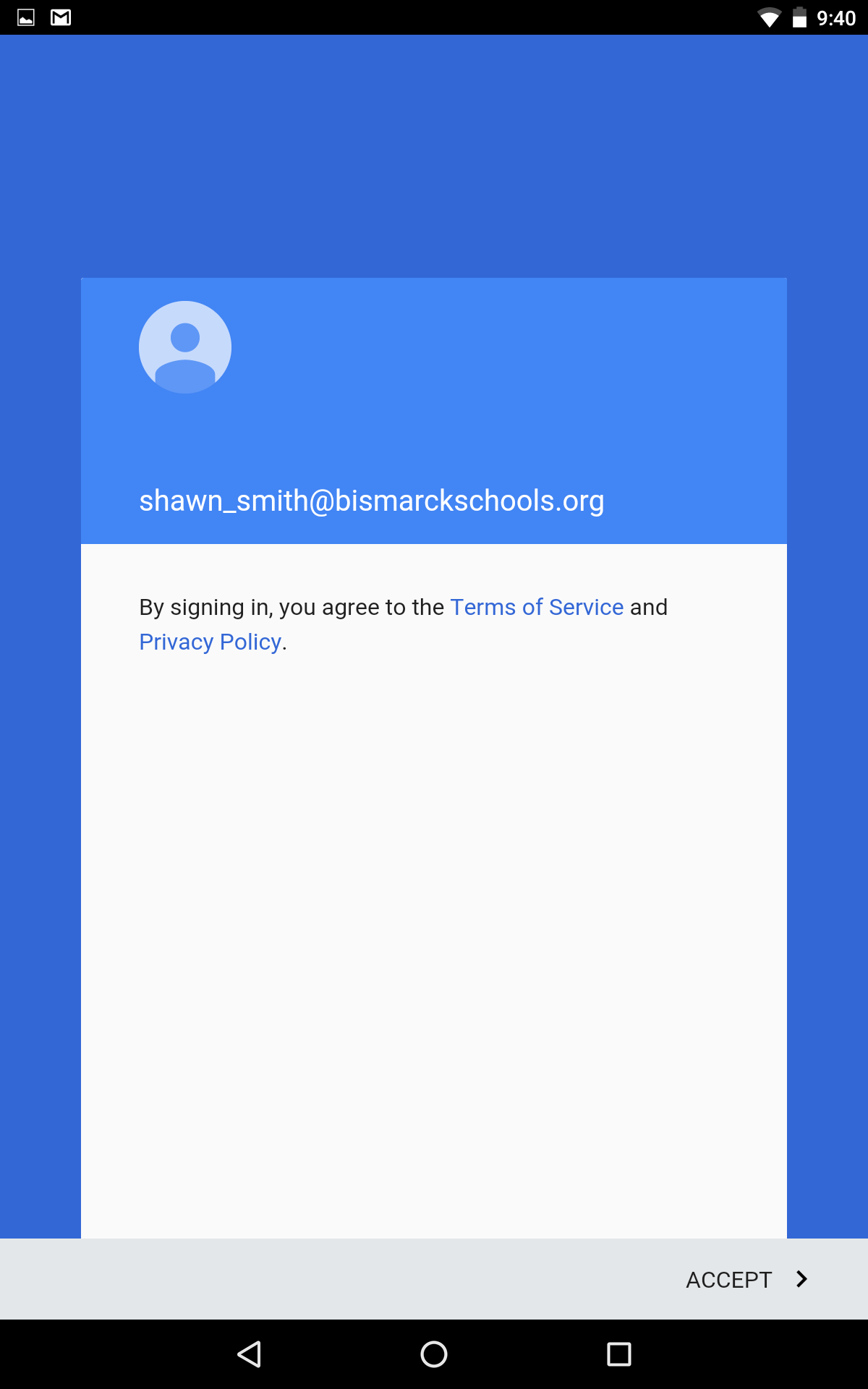 Accept the BPS privacy policy
BPS Authentication Service
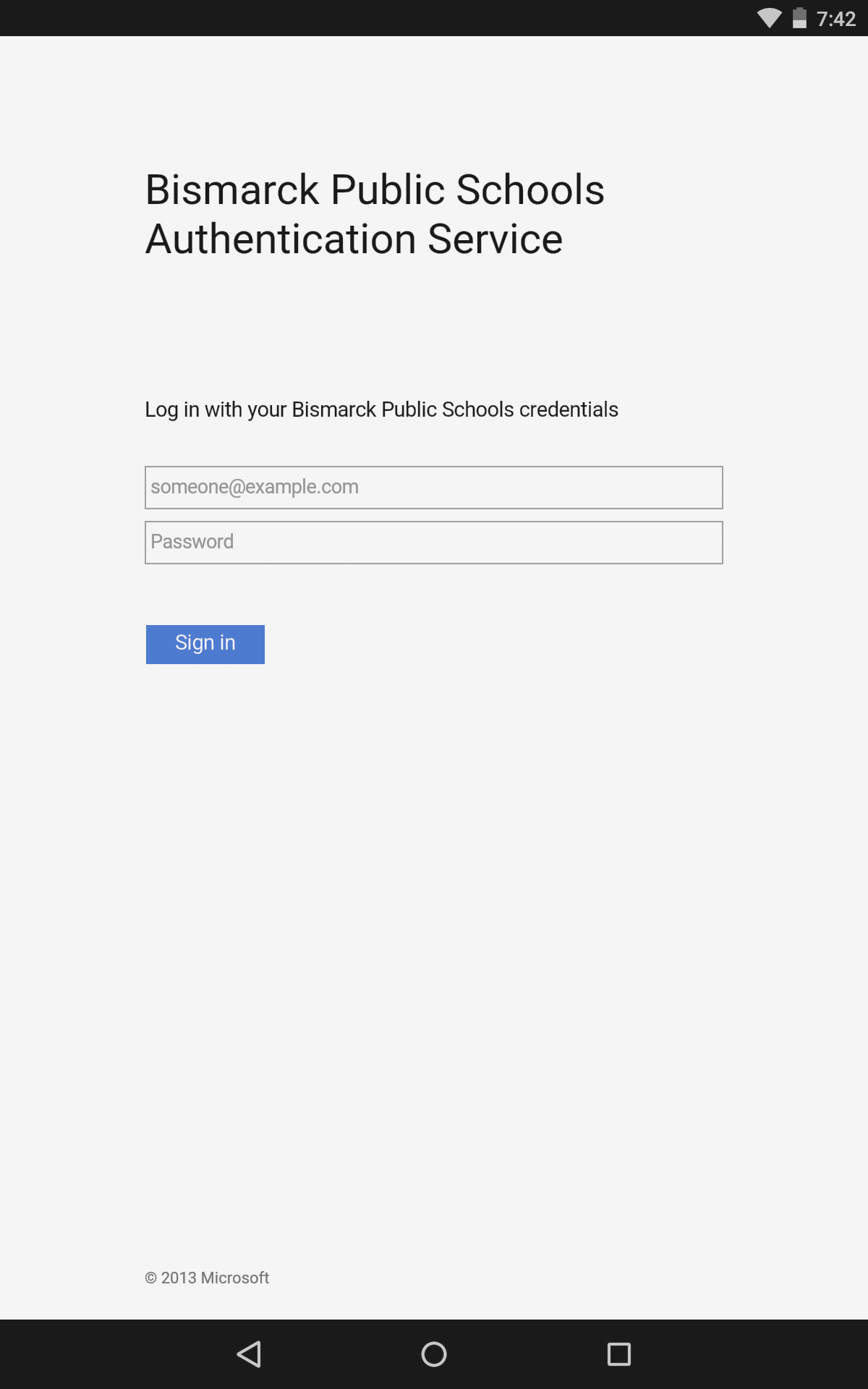 Enter Firstname_Last and password.
Google Services
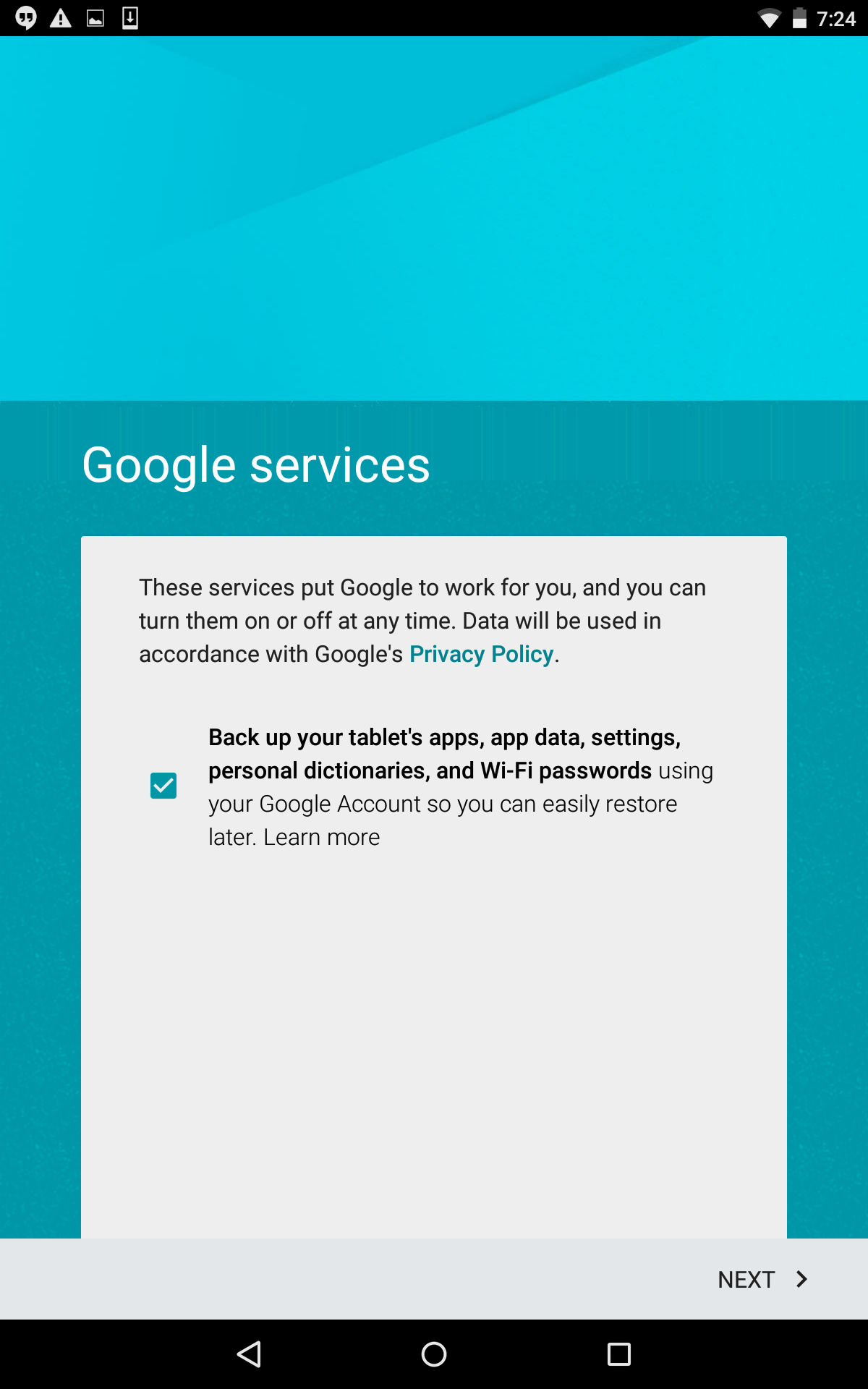 Uncheck the box for Google services
Setup Payment Info
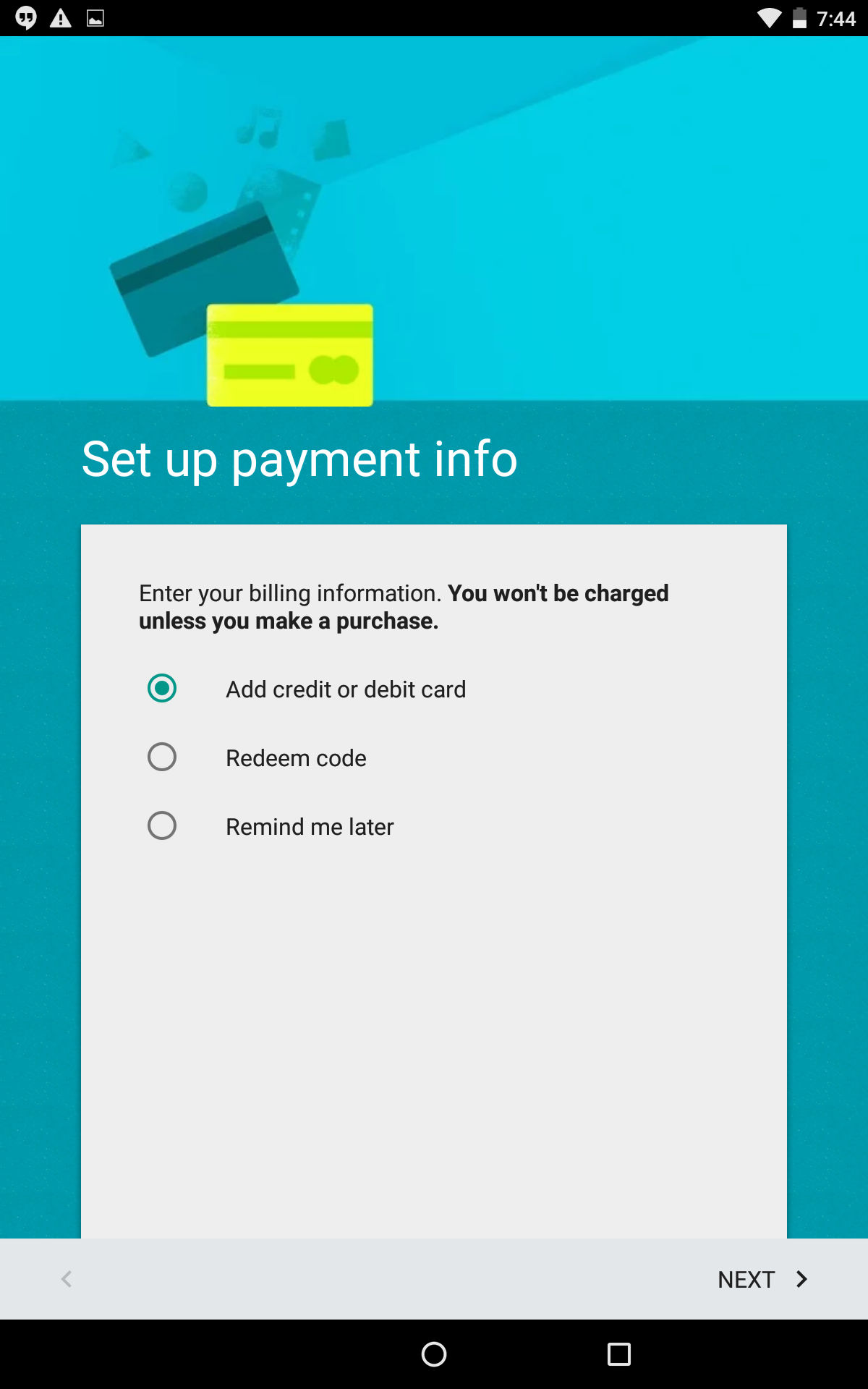 Remind me later.
Account action
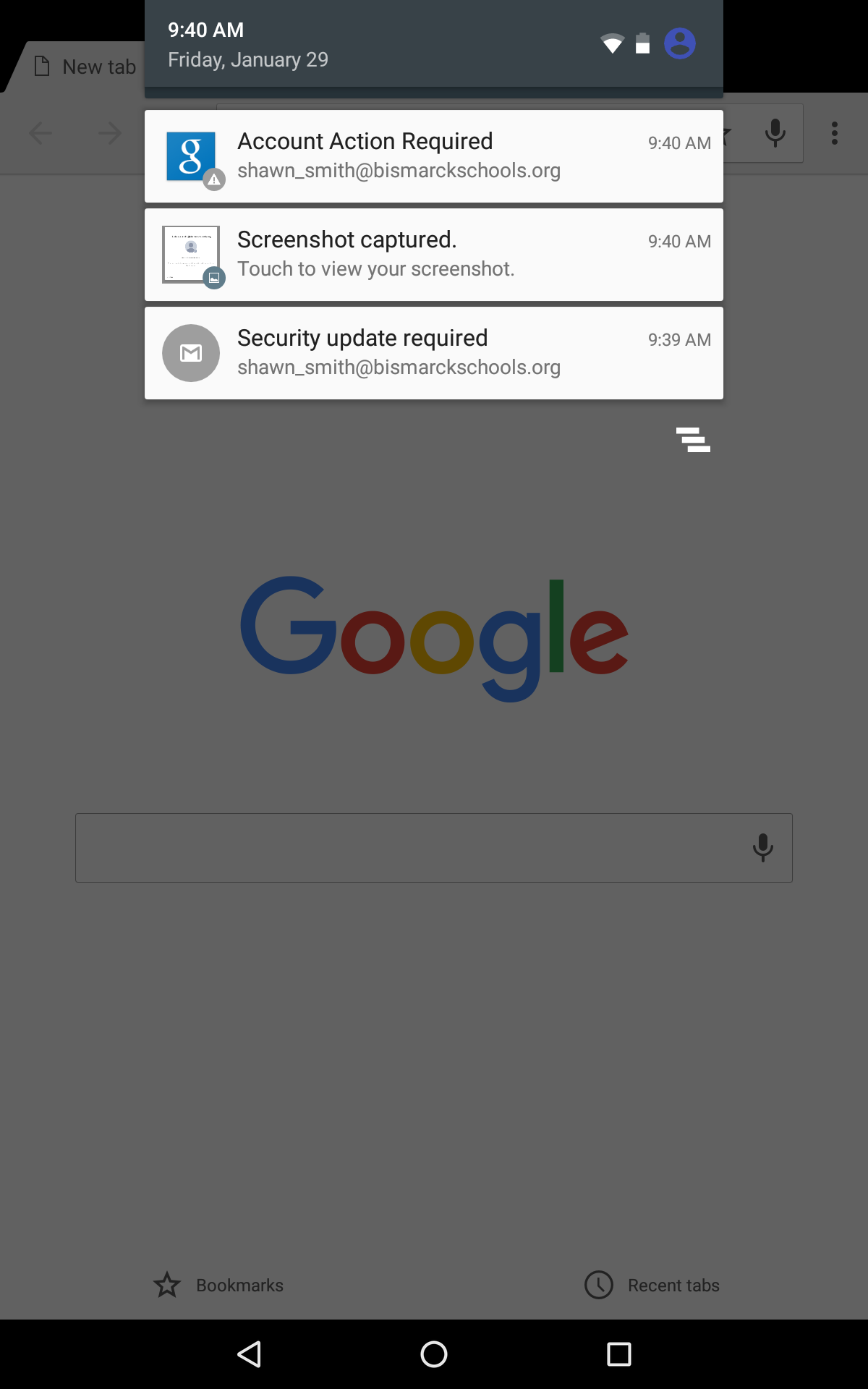 Swipe 
down
Select this option
Account action required. 
This step will allow the device to 
enable security policies required 
by the BPS domain. This option can be found 
by swiping down from the top of the tablet.
Download Device 
Management App
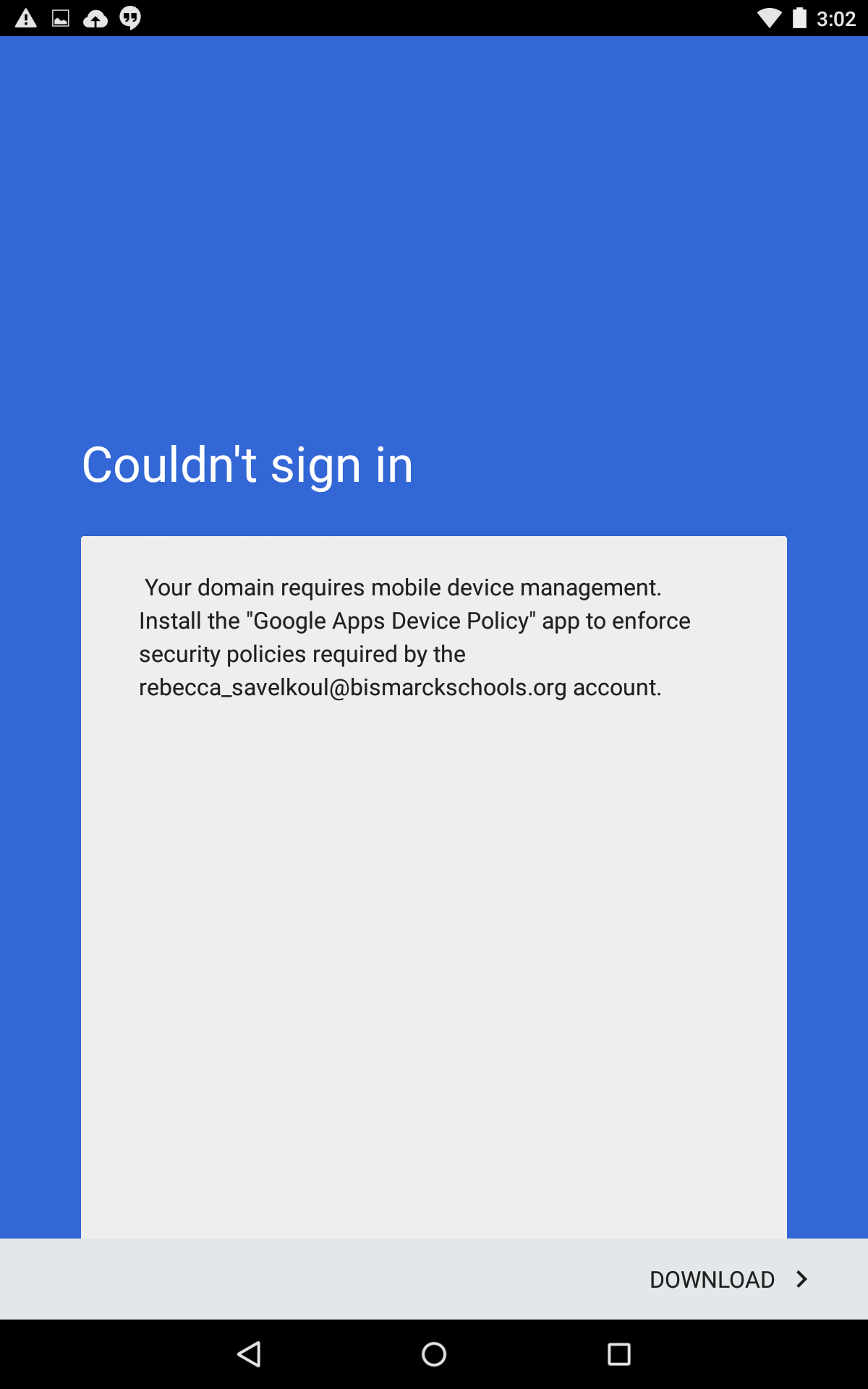 Install the “Google Apps Device Policy” app.
Touch download.
Agree to Policy
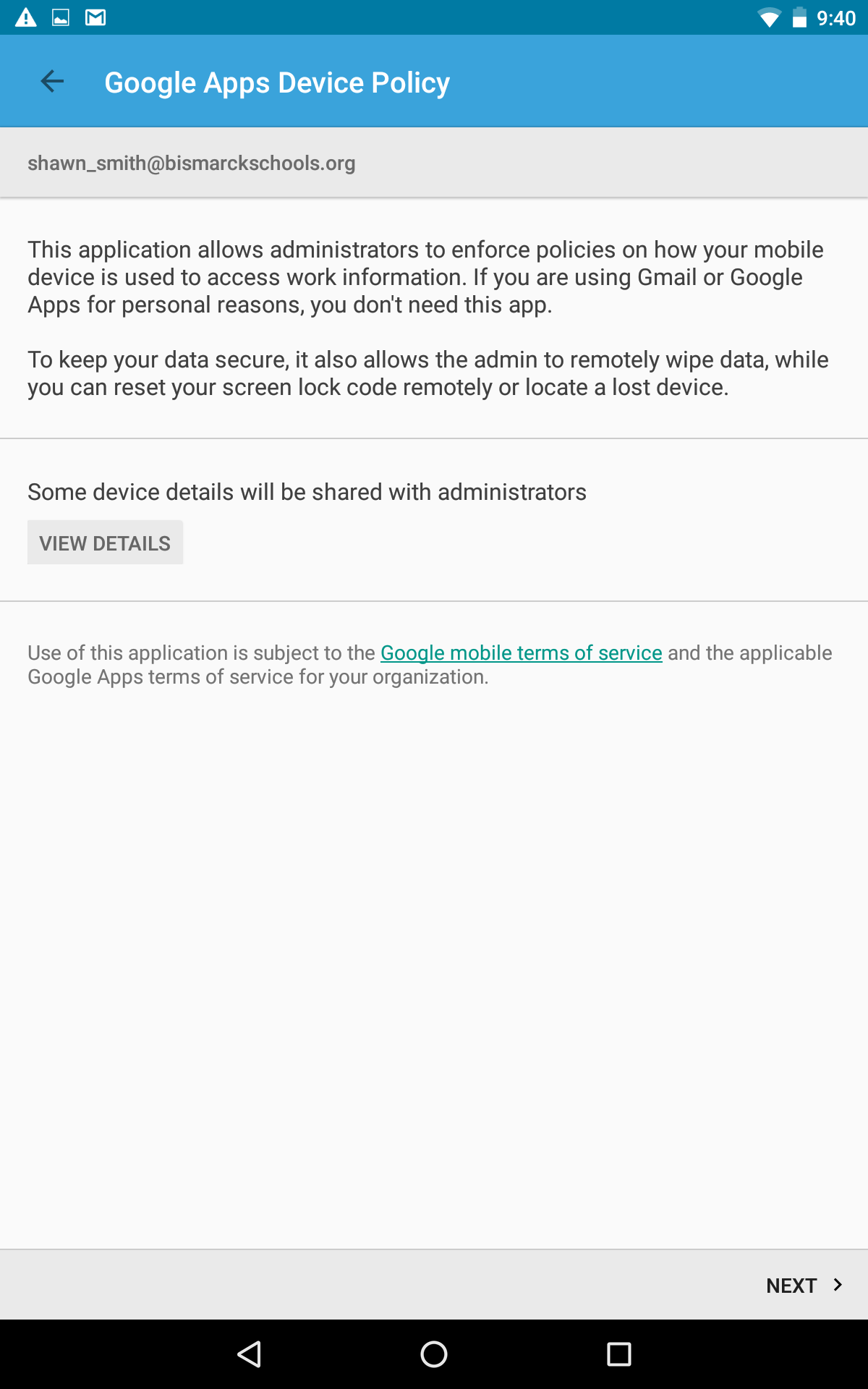 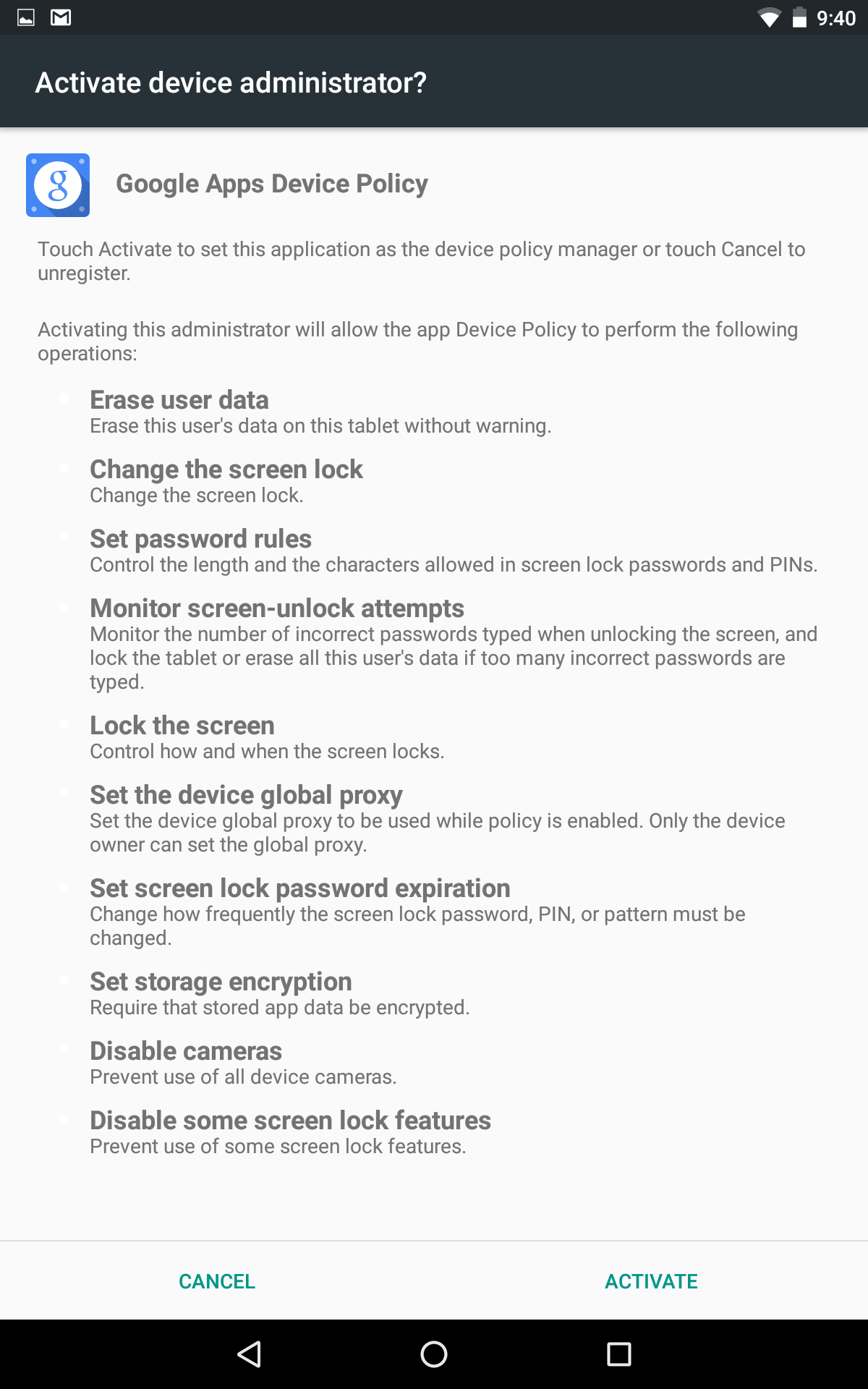 Touch next to agree
then activate.
Enforce Policy
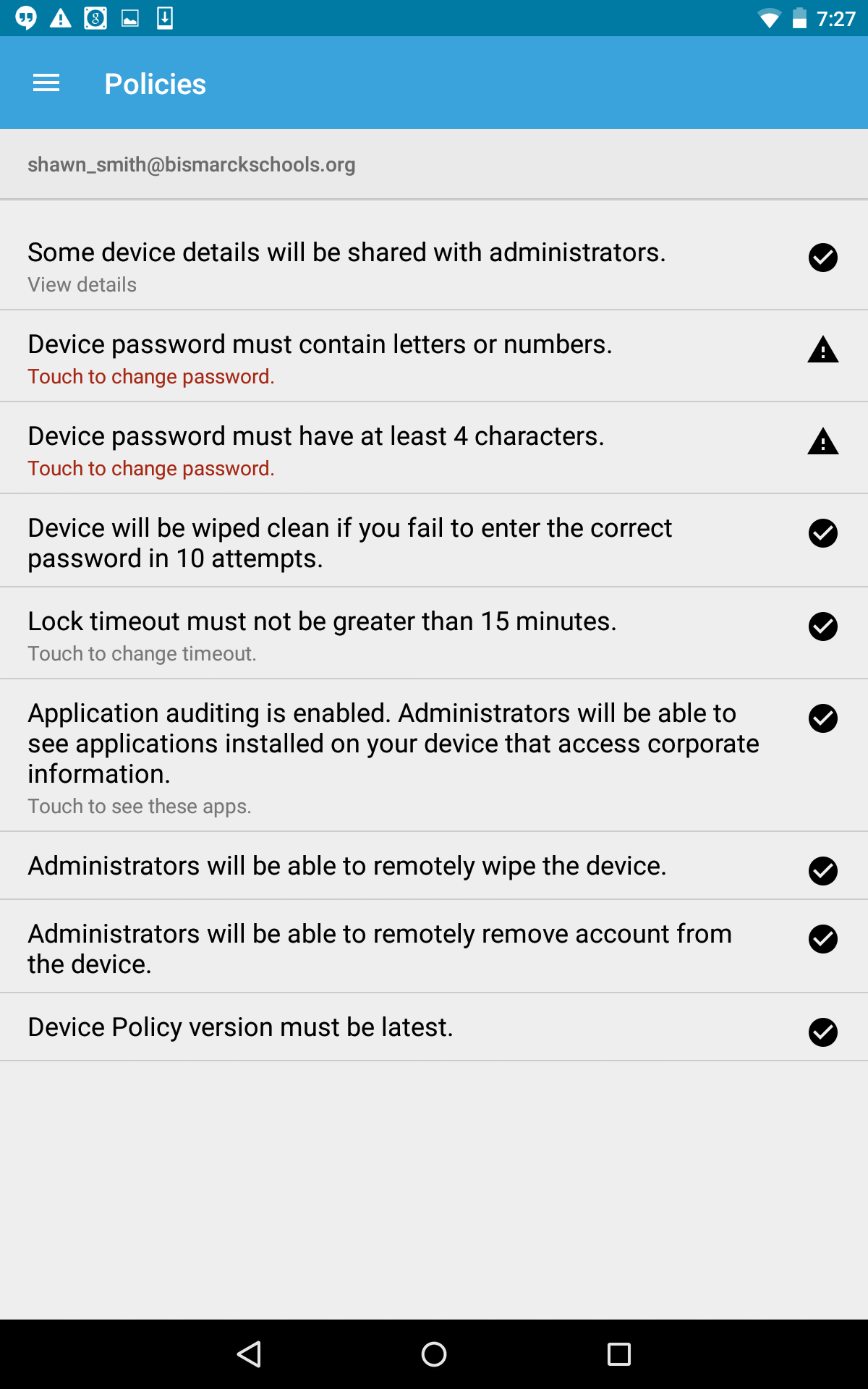 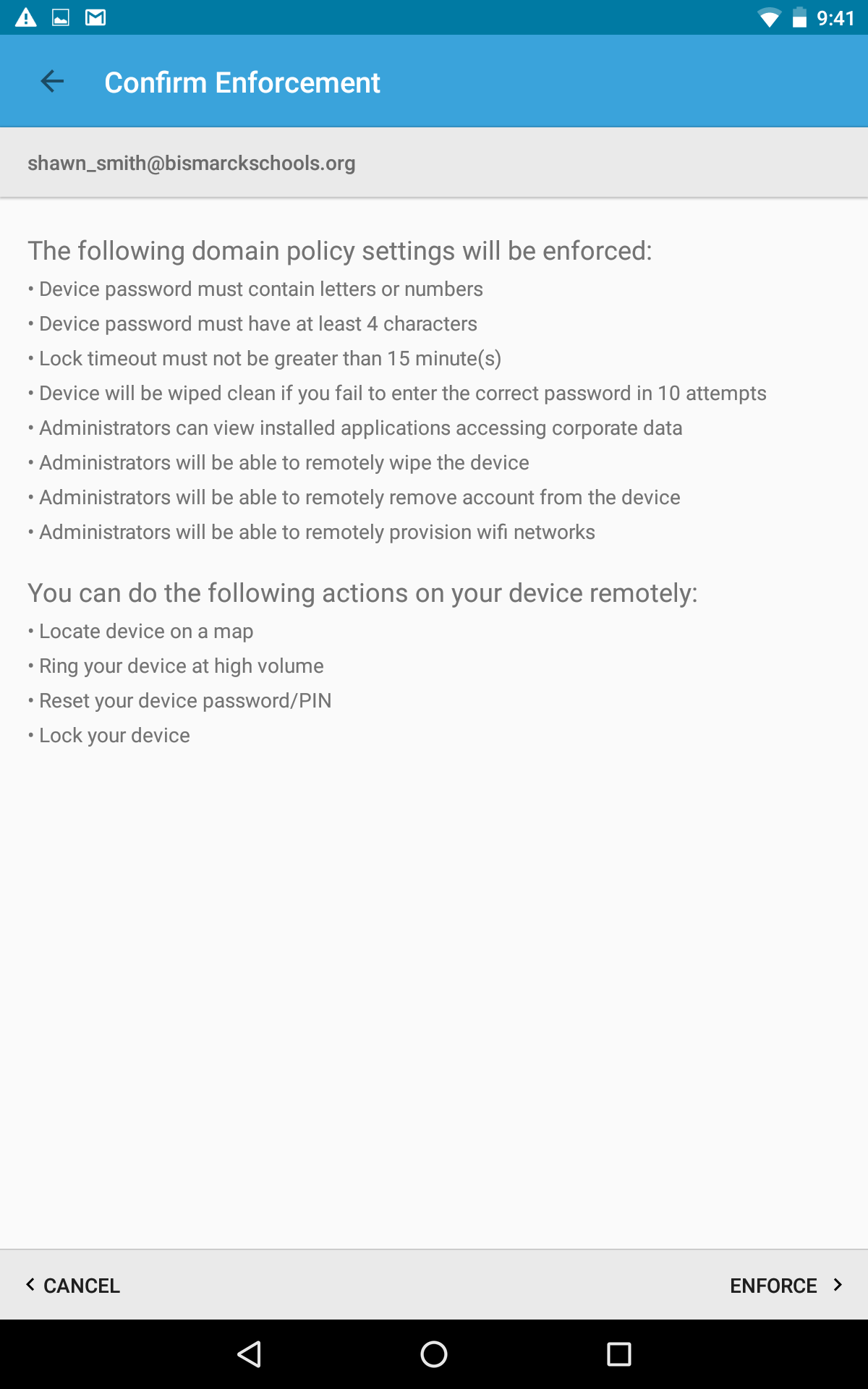 Enforce policy
Select option the device
password must have
at least 4 characters.
PIN
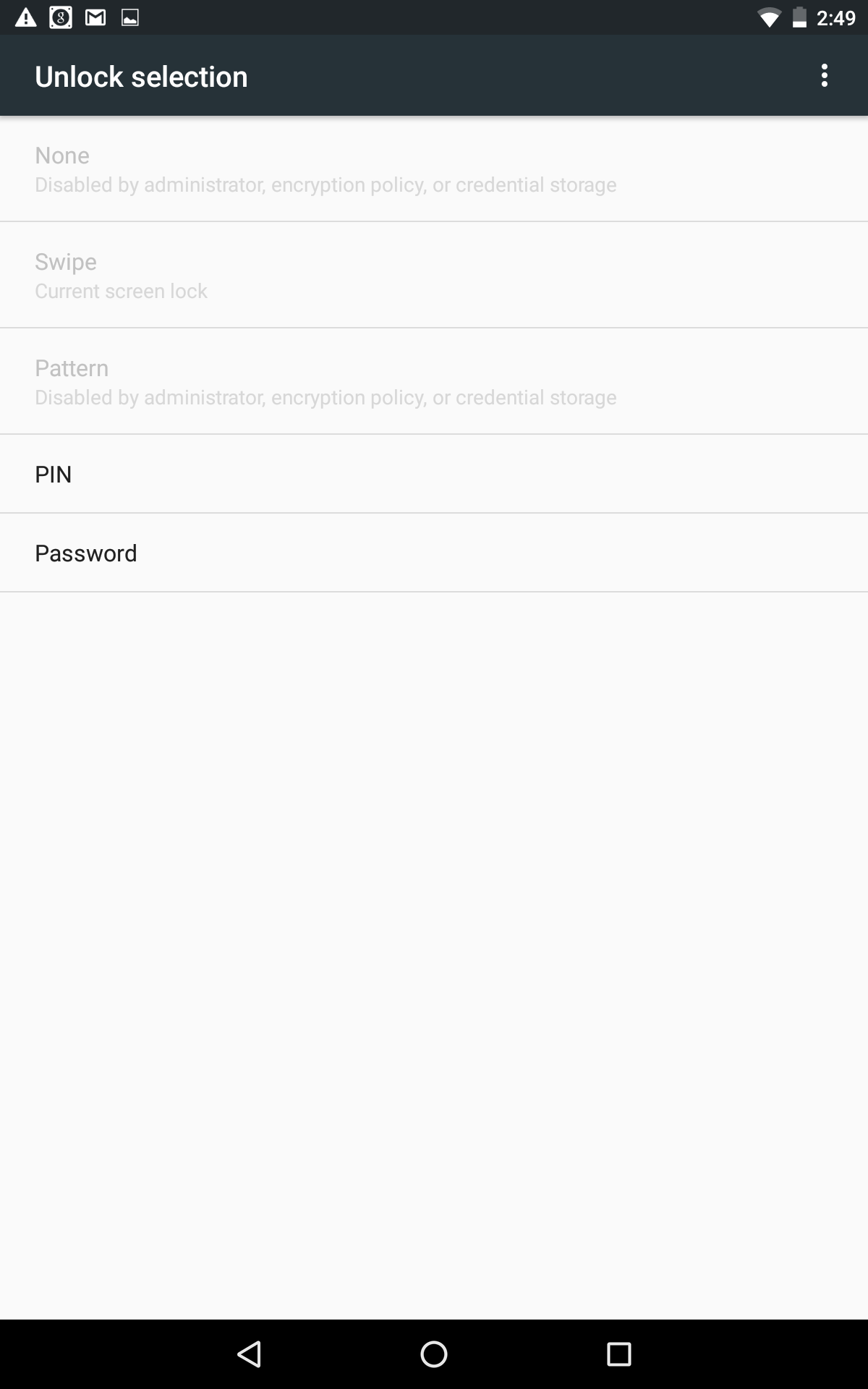 Enter 4 digit secure PIN twice.
Hide Notifications
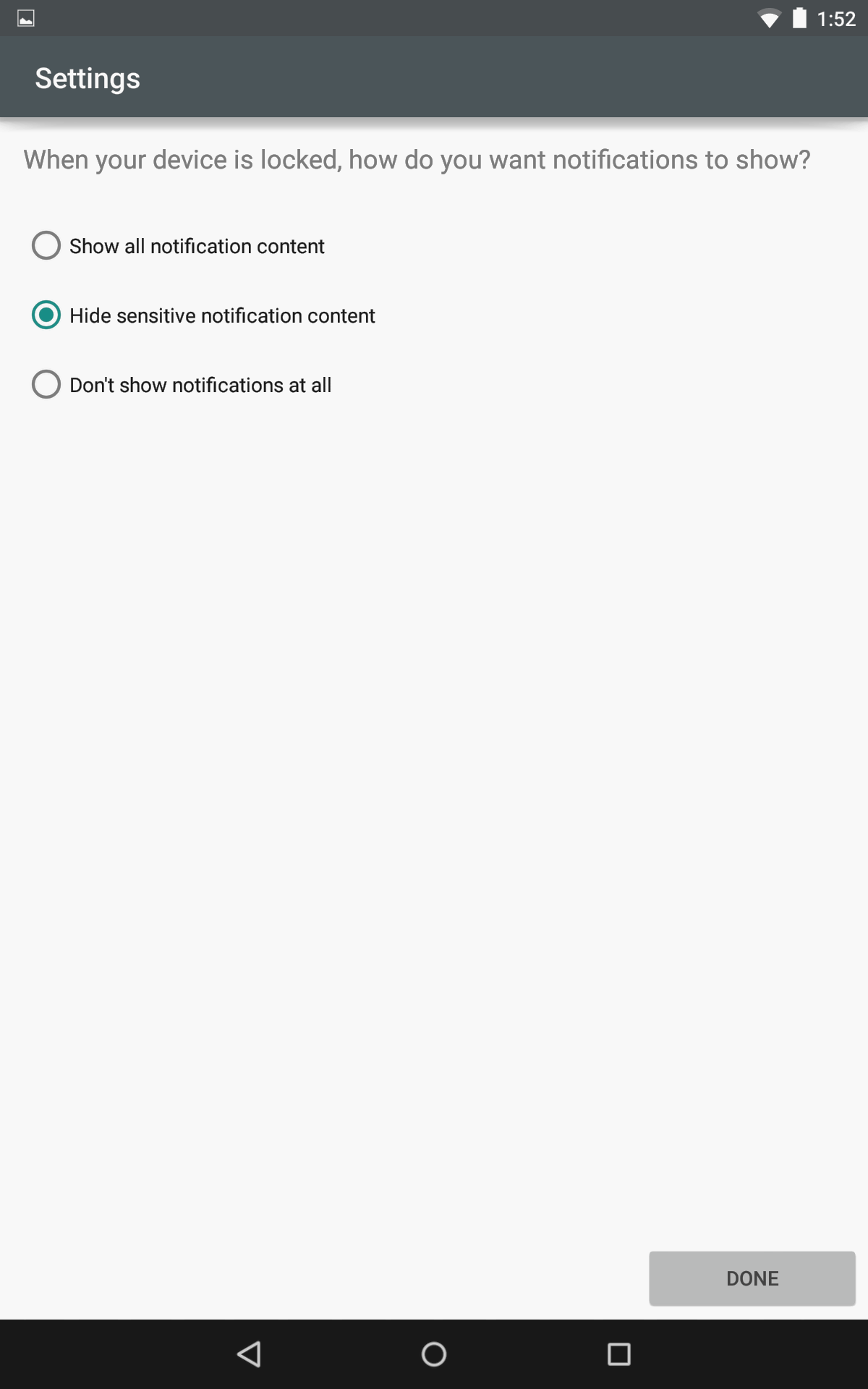 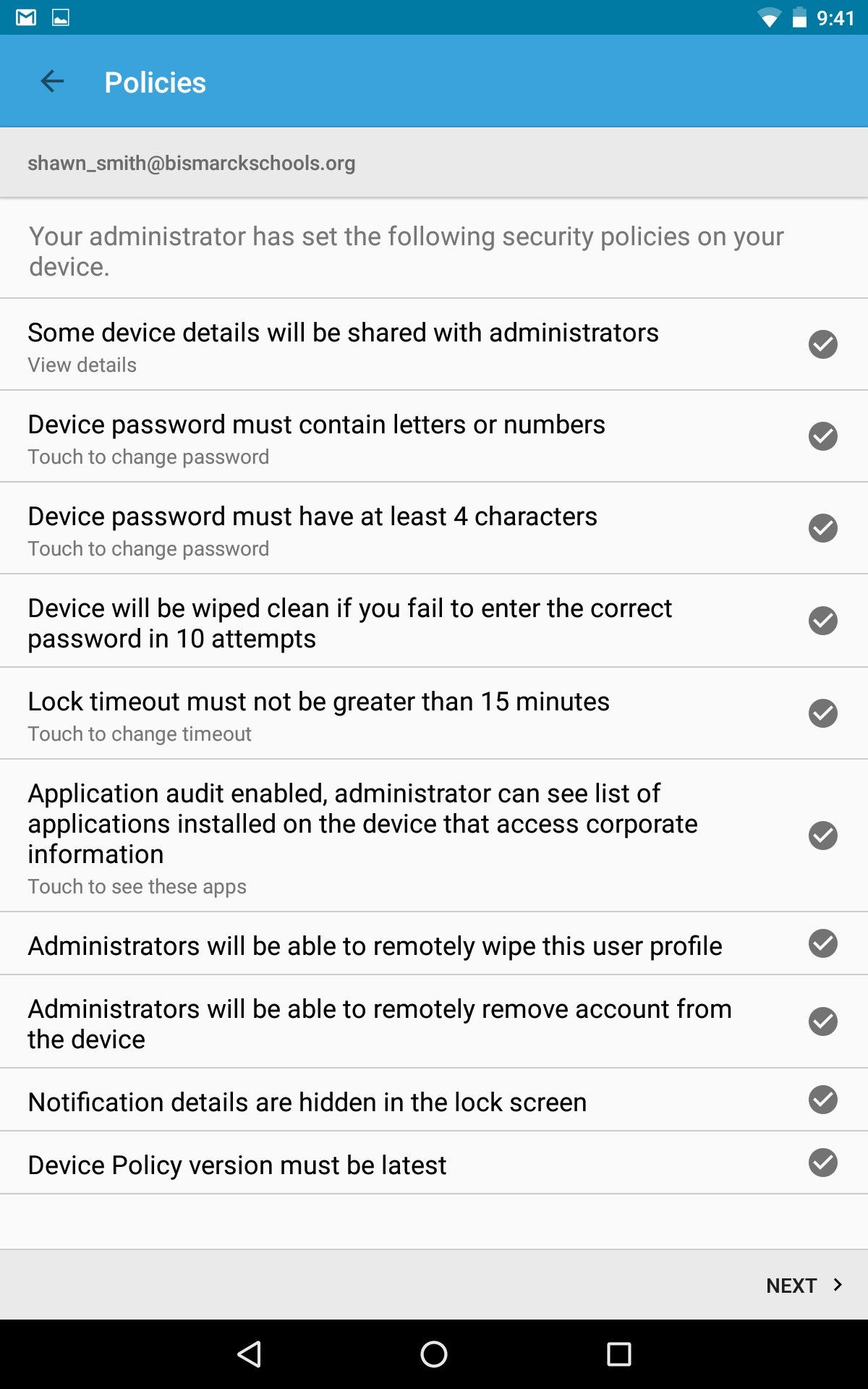 Touch the button to hide 
sensitive notification content.
Done.

Make sure all policies 
are checked.
Policies complete
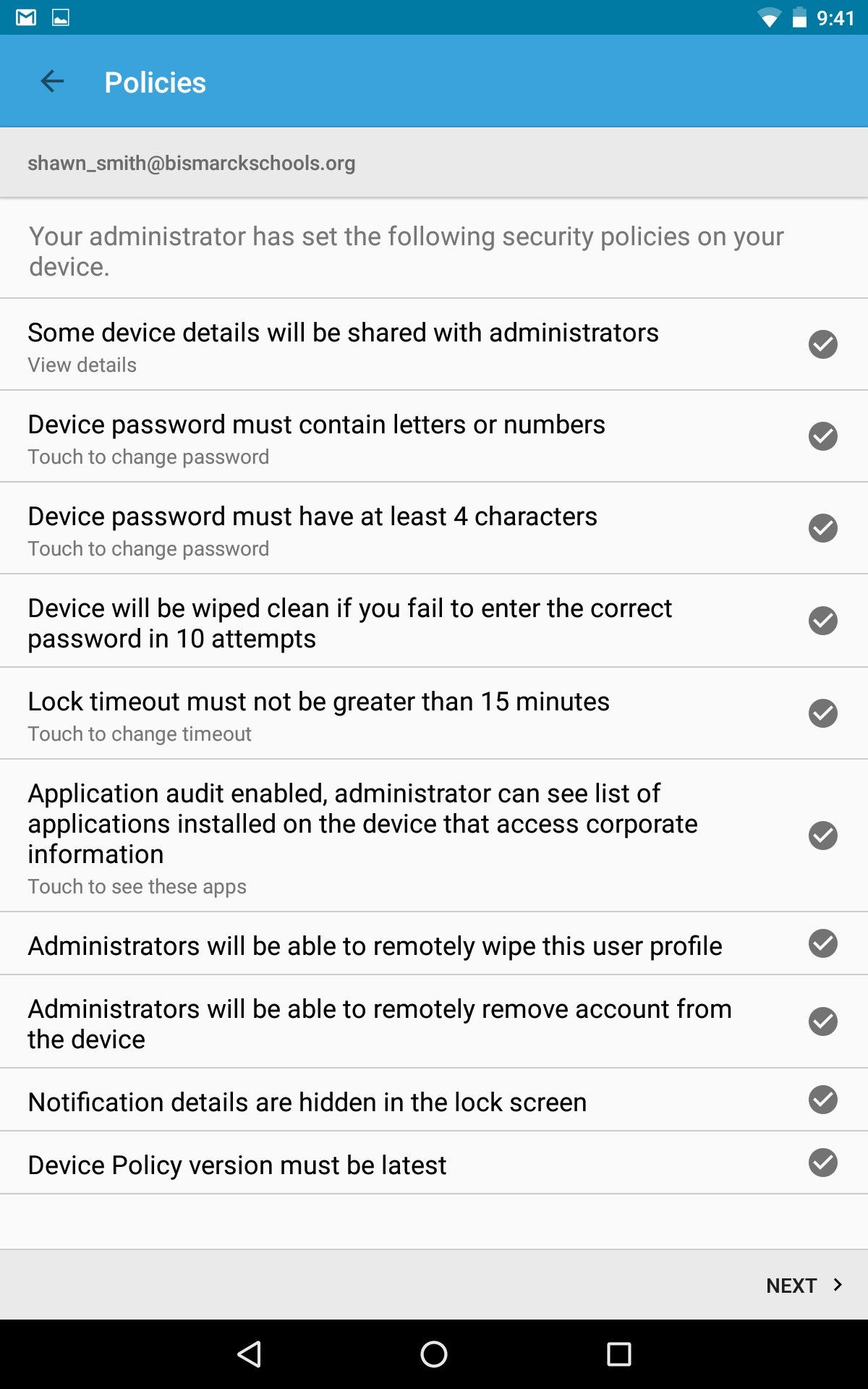 All policies are marked complete next and done.
Touch home screen icon to return.